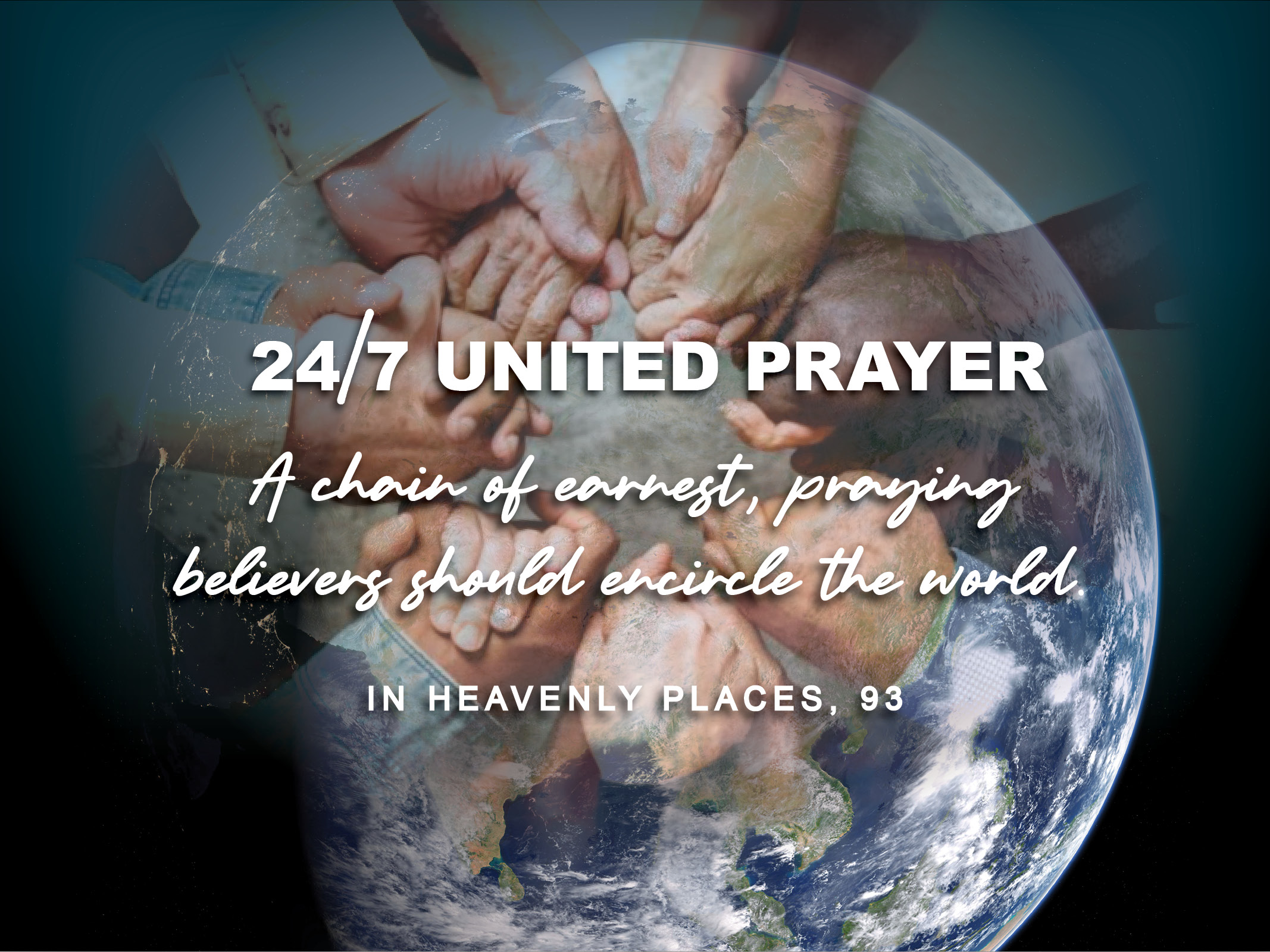 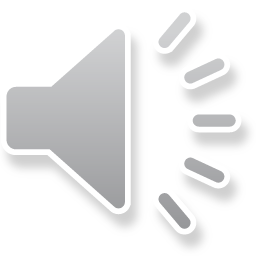 [Speaker Notes: At 00 mark to show this slide for start of united prayer - welcome and opening prayer.]
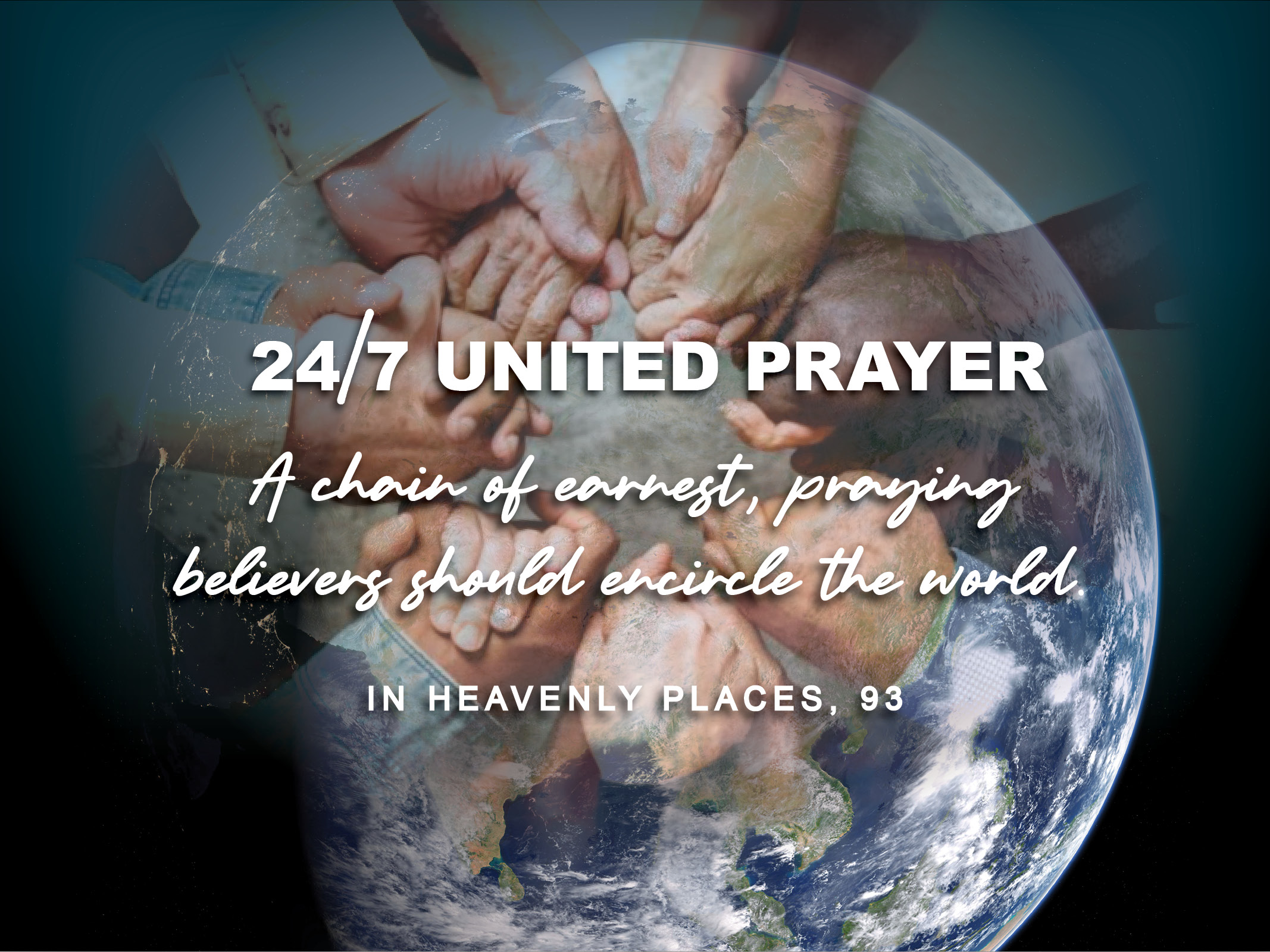 [Speaker Notes: At 00 mark to show this slide for start of united prayer - welcome and opening prayer.]
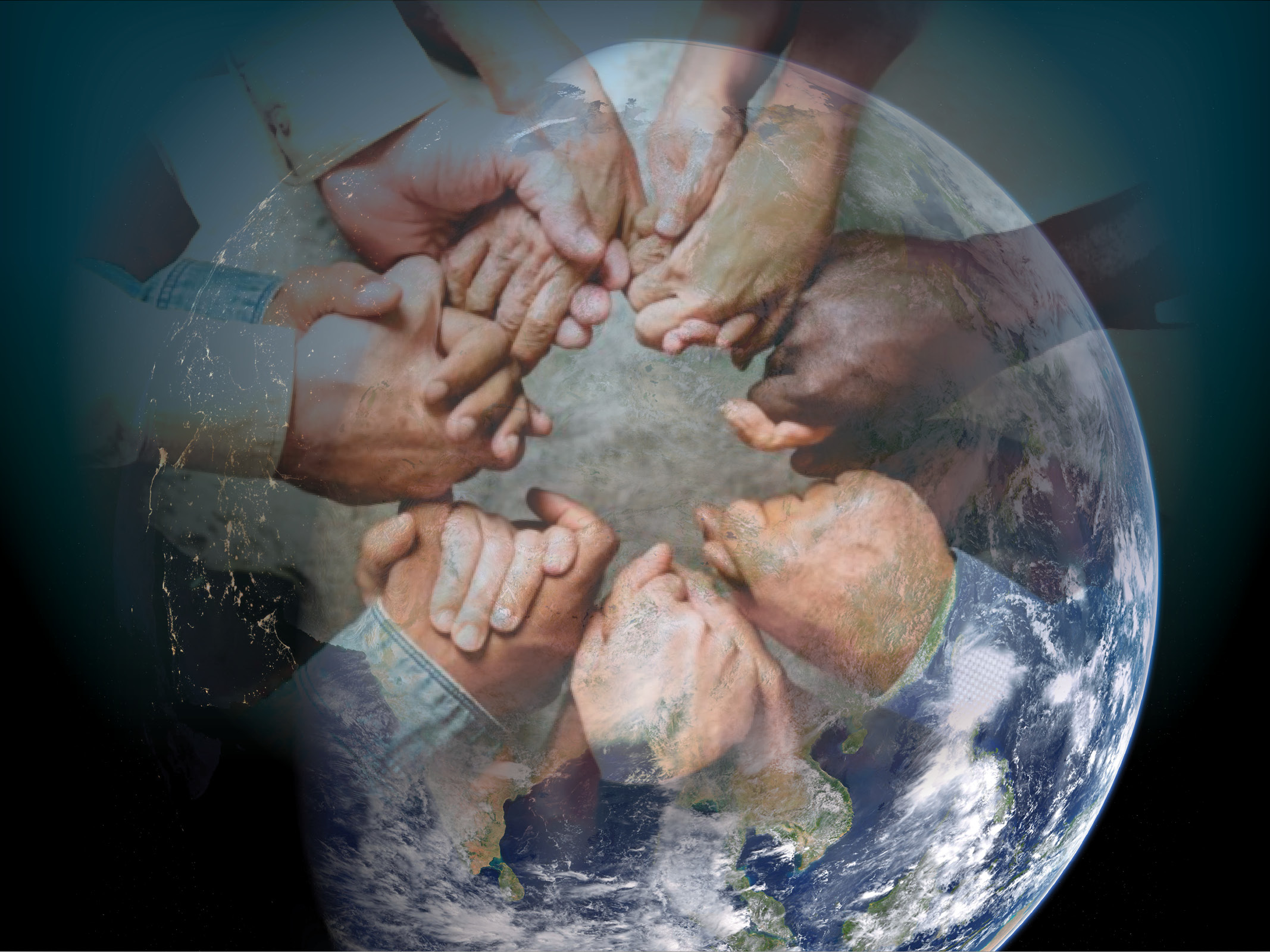 PRAISE
CONFESSION
SUPPLICATION
	 Latter Rain / Holy Spirit	 Each 1 Reach 1 	 God’s vision for the World Church	 Other requests
THANKSGIVING
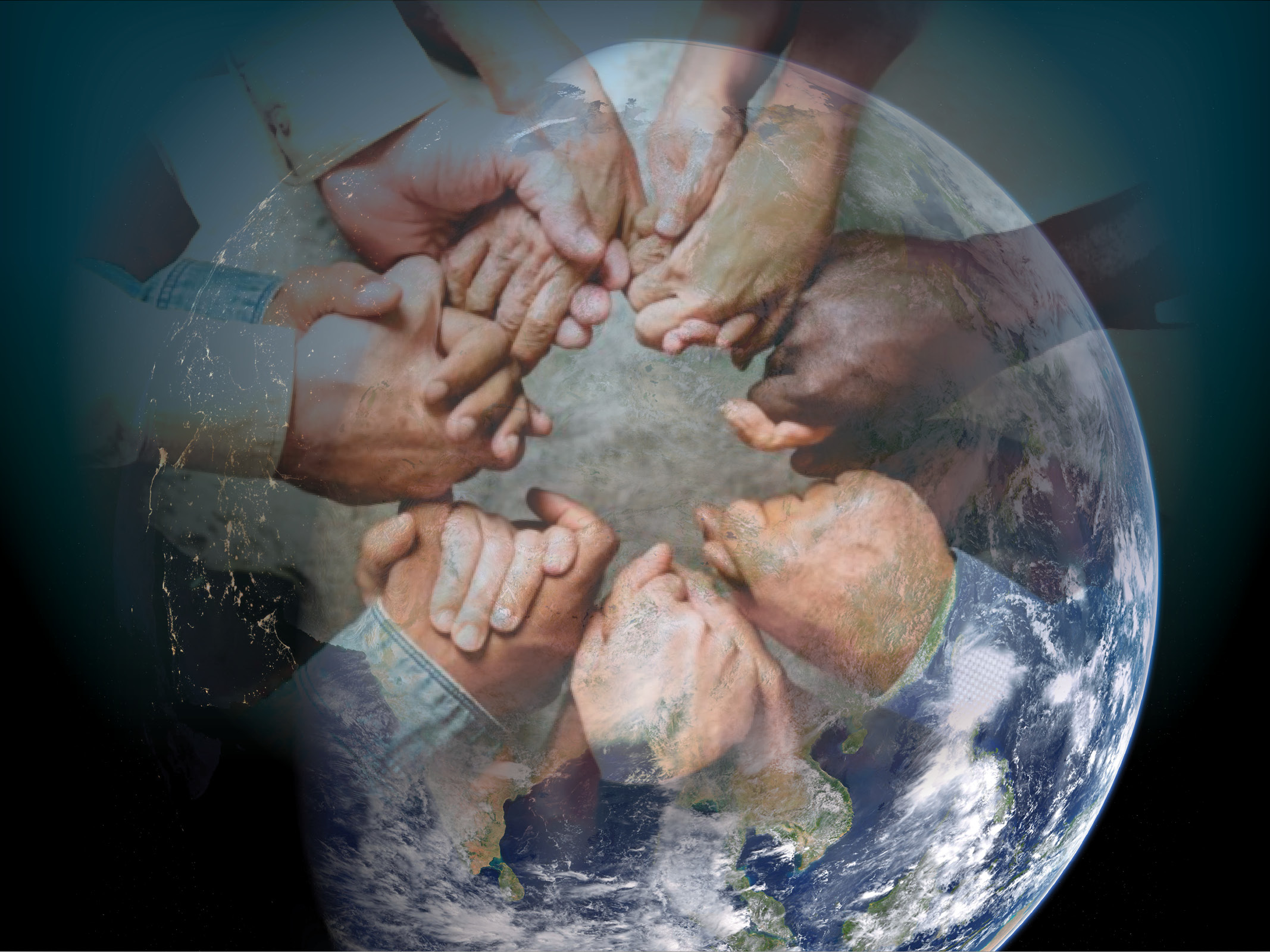 PRAISE
CONFESSION
SUPPLICATION
	 Latter Rain / Holy Spirit	 Each 1 Reach 1 	 God’s vision for the World Church	 Other requests
THANKSGIVING
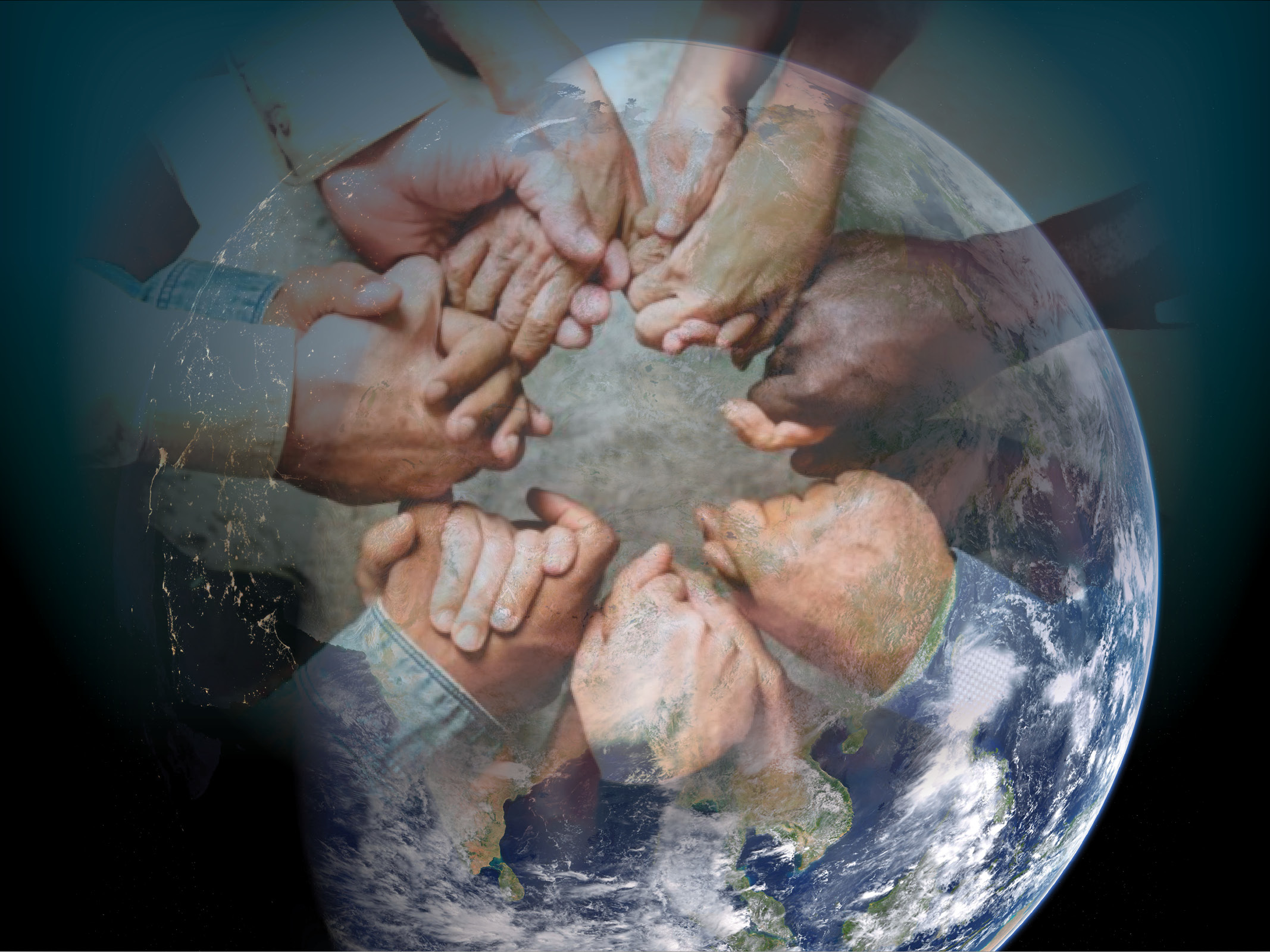 PRAISE
CONFESSION
SUPPLICATION
	 Latter Rain / Holy Spirit	 Each 1 Reach 1 	 God’s vision for the World Church	 Other requests
THANKSGIVING
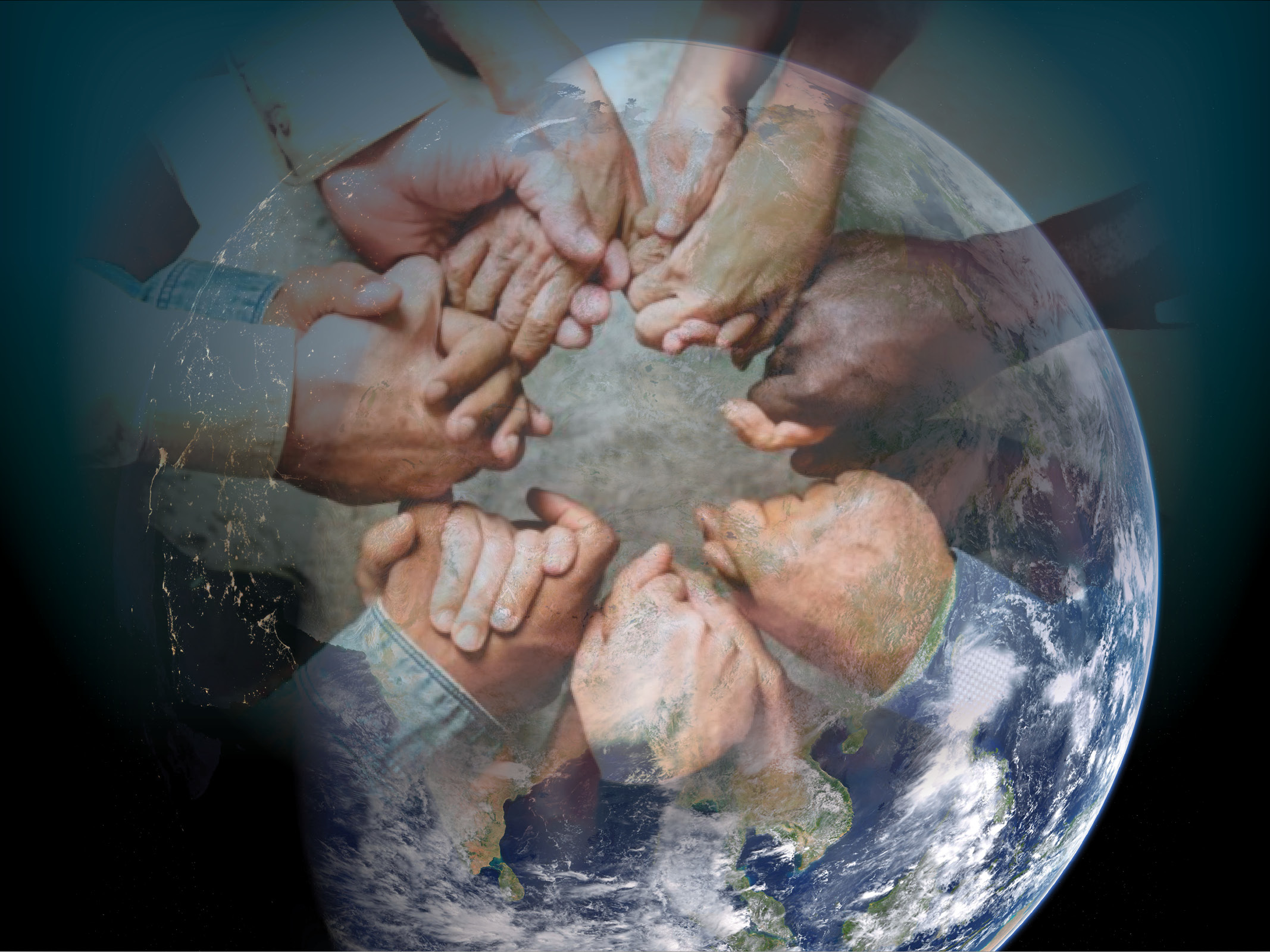 PRAISE
CONFESSION
SUPPLICATION
	 Latter Rain / Holy Spirit	 Each 1 Reach 1 	 God’s vision for the World Church	 Other requests
THANKSGIVING
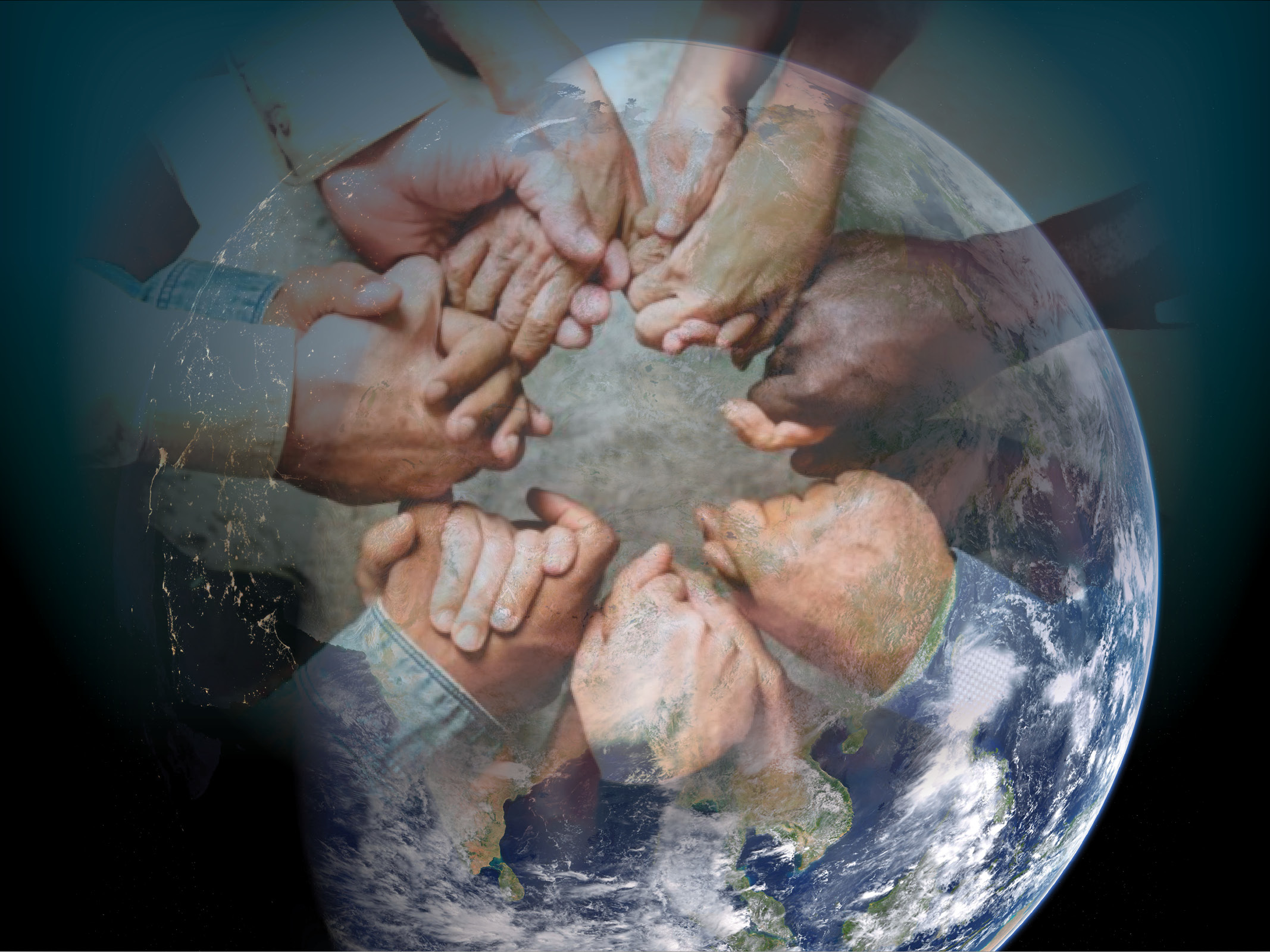 PRAISE
CONFESSION
SUPPLICATION
	 Latter Rain / Holy Spirit	 Each 1 Reach 1 	 God’s vision for the World Church	 Other requests
THANKSGIVING
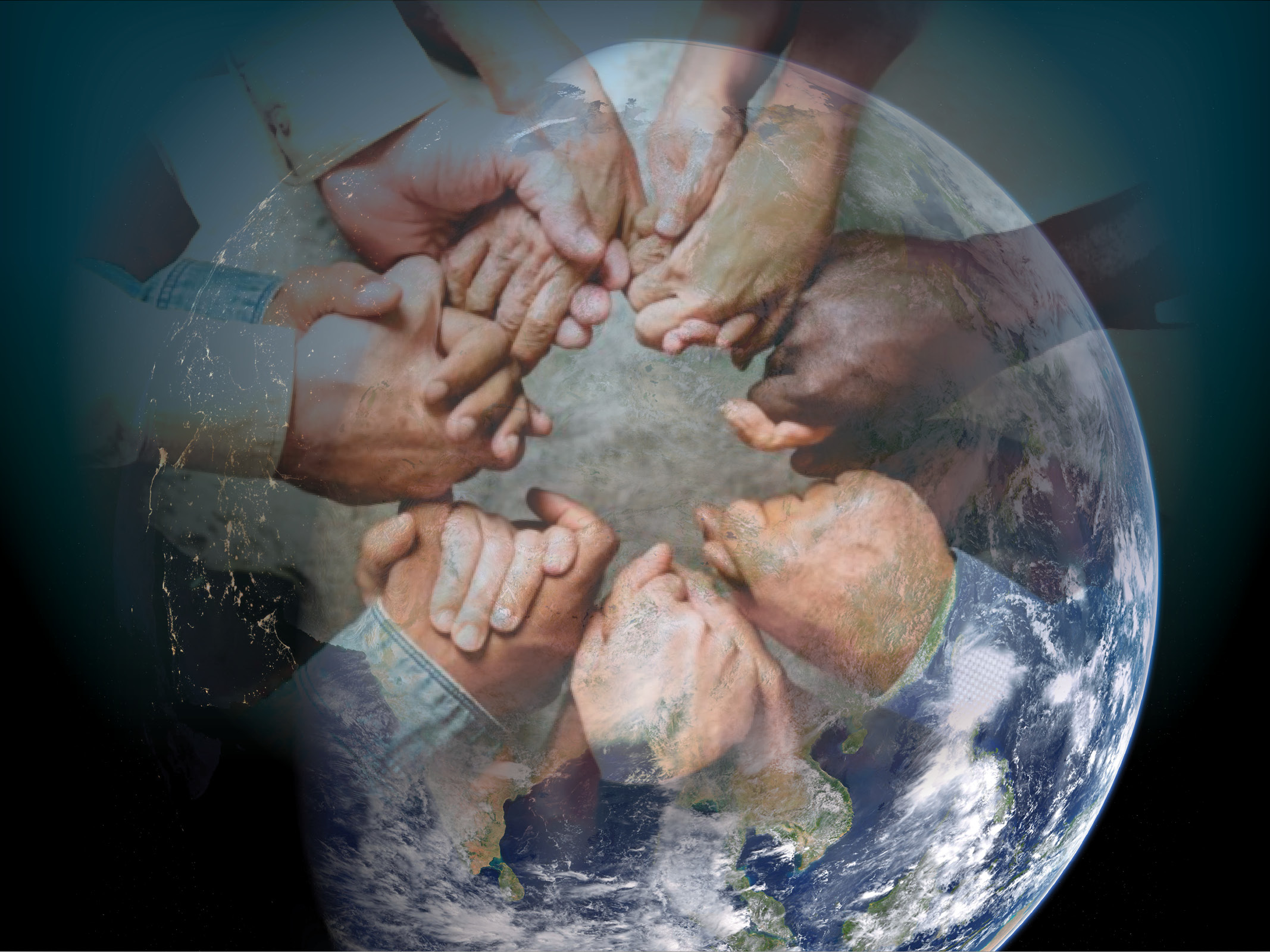 PRAISE
CONFESSION
SUPPLICATION
	 Latter Rain / Holy Spirit	 Each 1 Reach 1 	 God’s vision for the World Church	 Other requests
THANKSGIVING
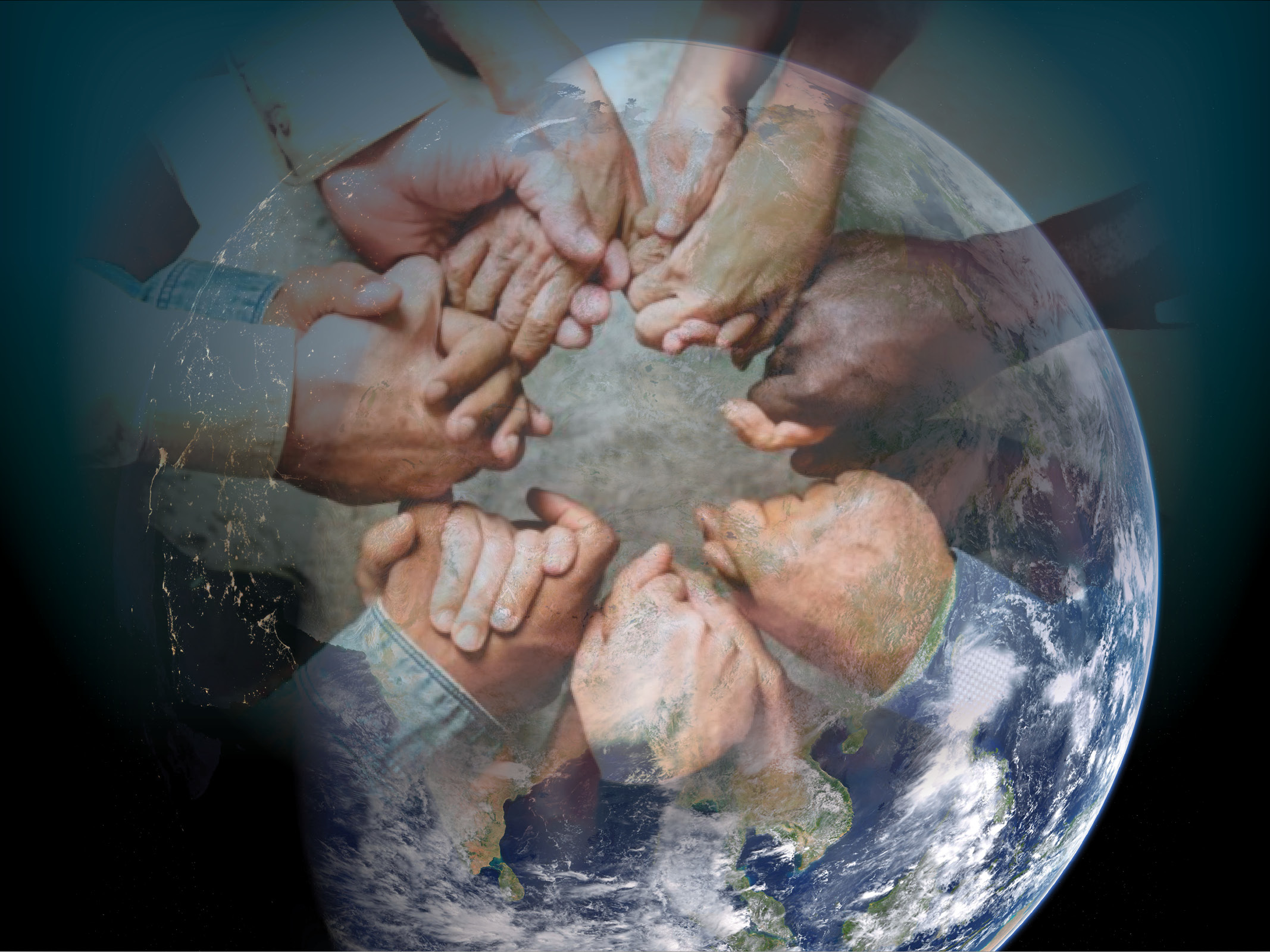 PRAISE
CONFESSION
SUPPLICATION
	 Latter Rain / Holy Spirit	 Each 1 Reach 1 	 God’s vision for the World Church	 Other requests
THANKSGIVING
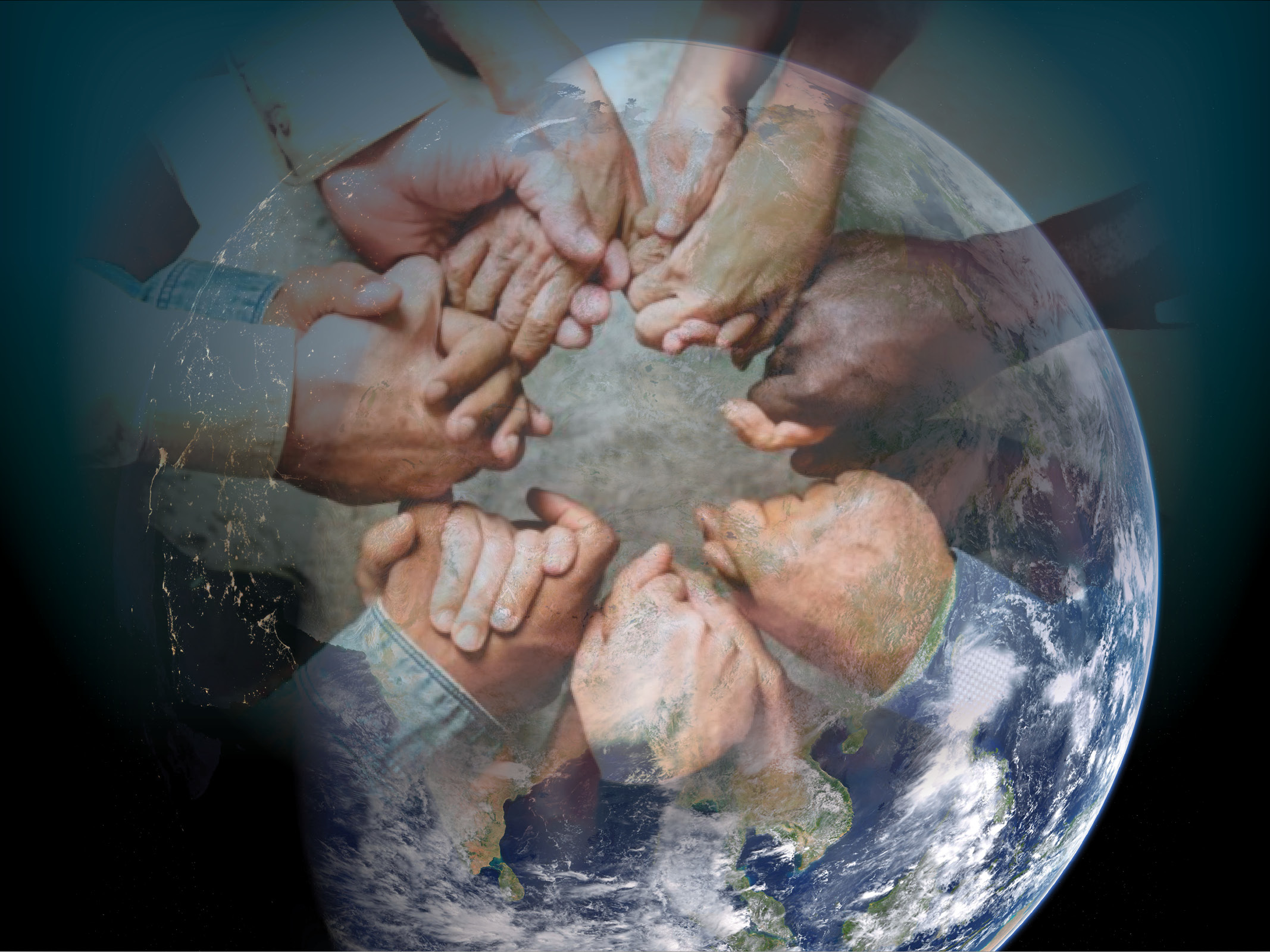 PRAISE
CONFESSION
SUPPLICATION
	 Latter Rain / Holy Spirit	 Each 1 Reach 1 	 God’s vision for the World Church	 Other requests
THANKSGIVING
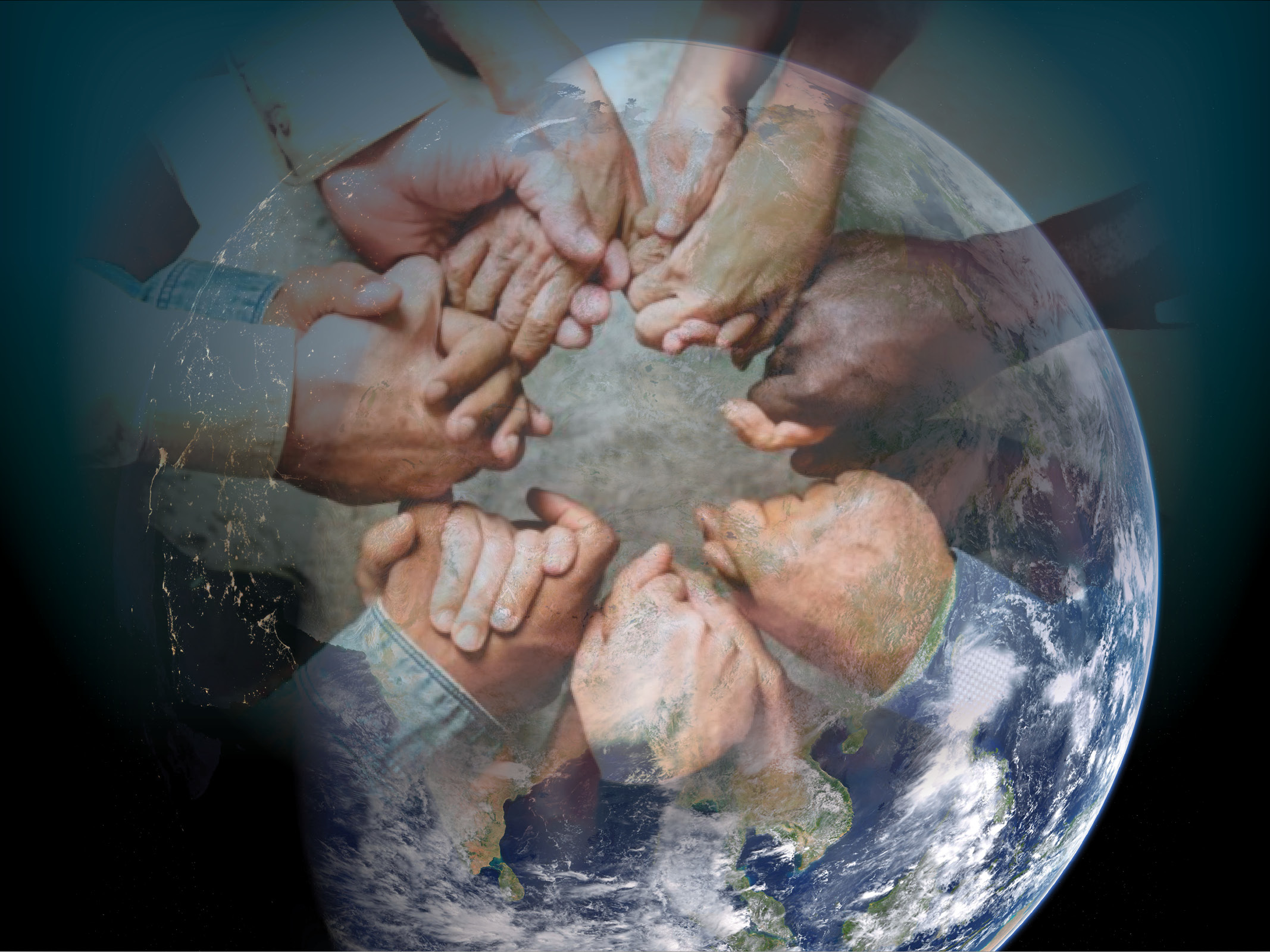 PRAISE
CONFESSION
SUPPLICATION
	 Latter Rain / Holy Spirit	 Each 1 Reach 1 	 God’s vision for the World Church	 Other requests
THANKSGIVING
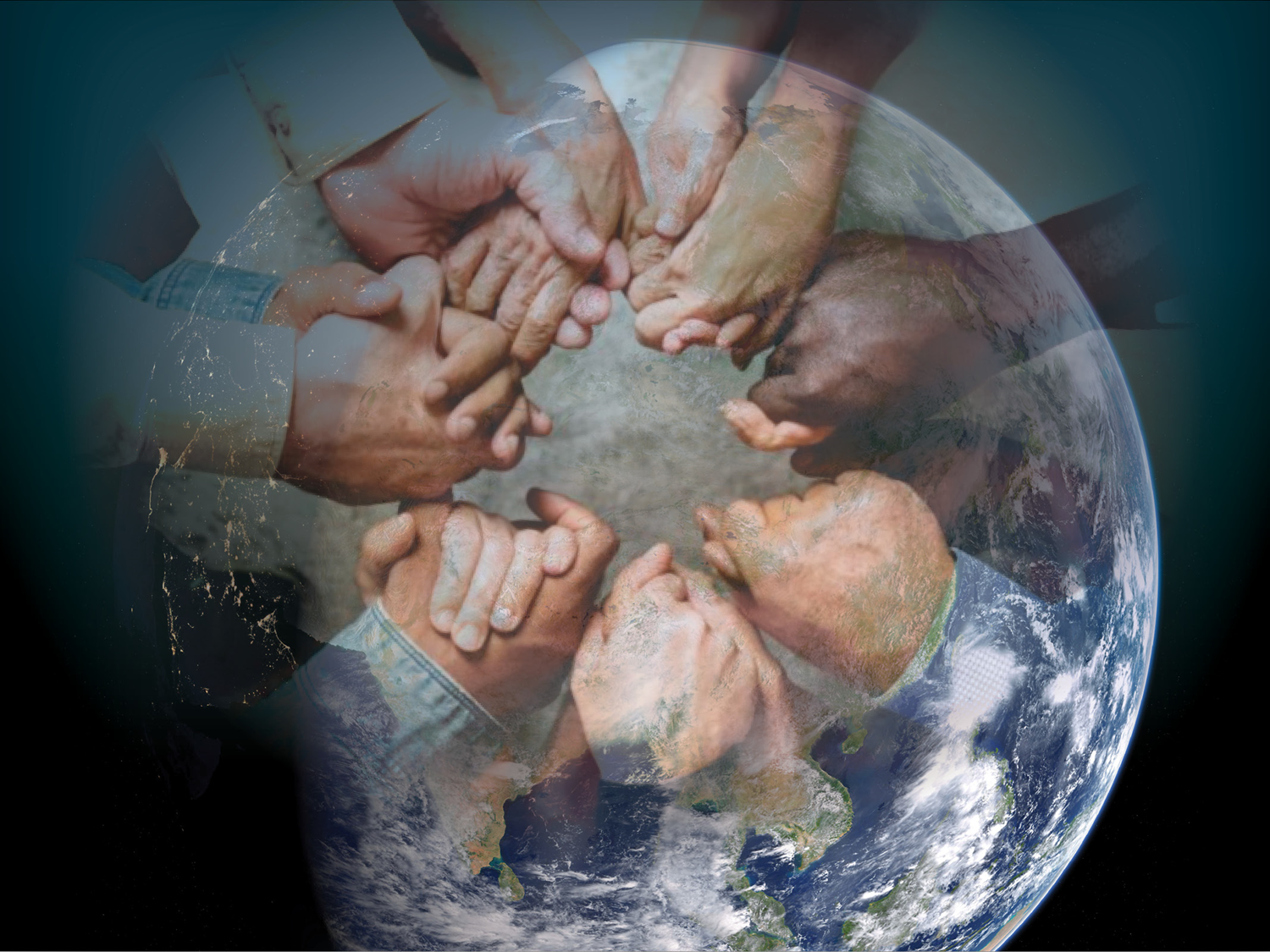 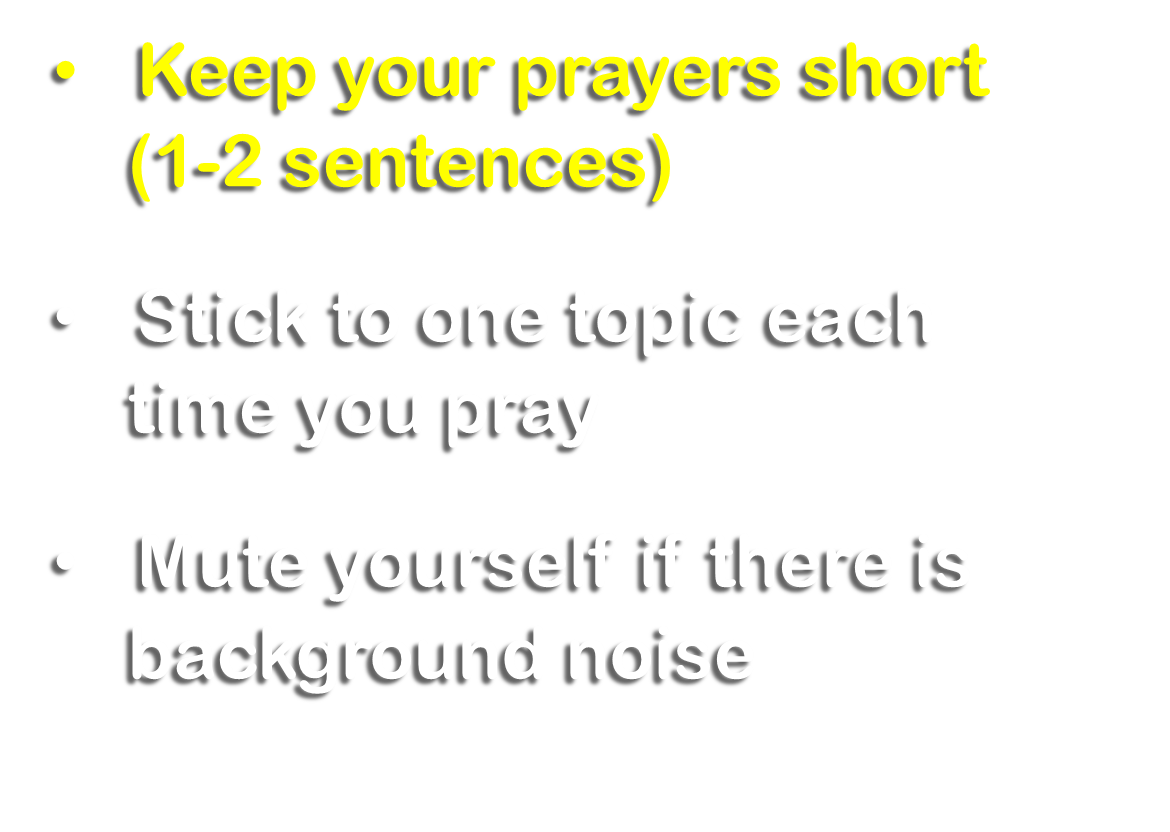 17/08/2022
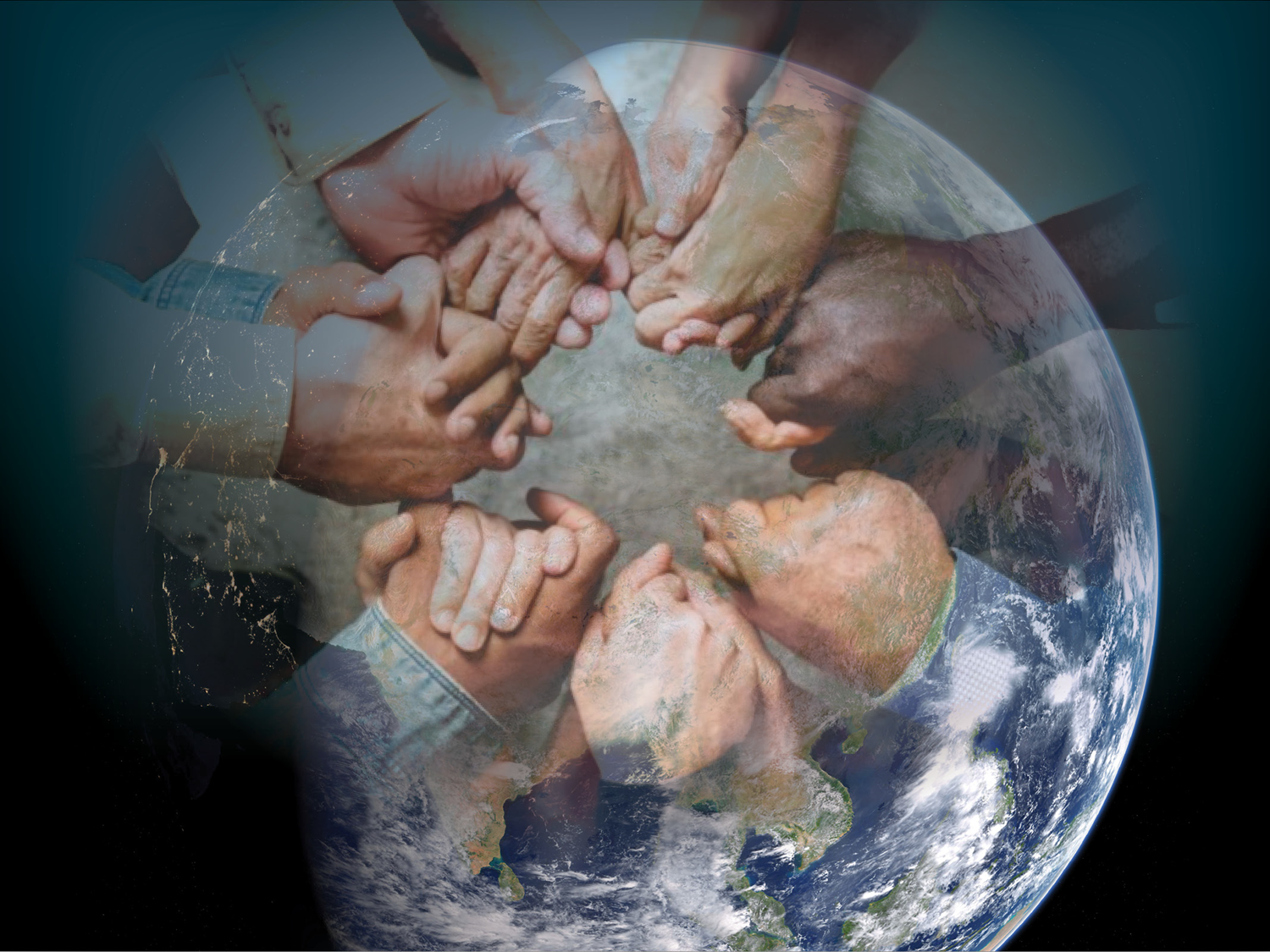 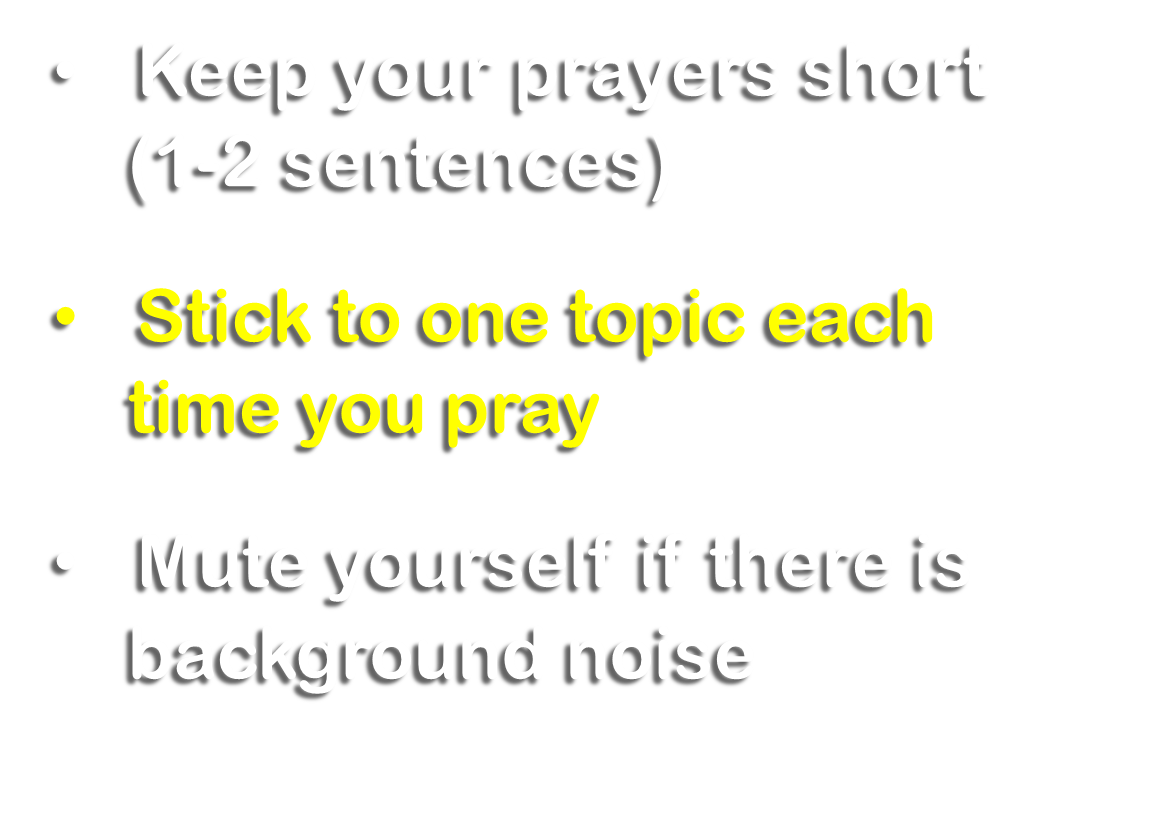 17/08/2022
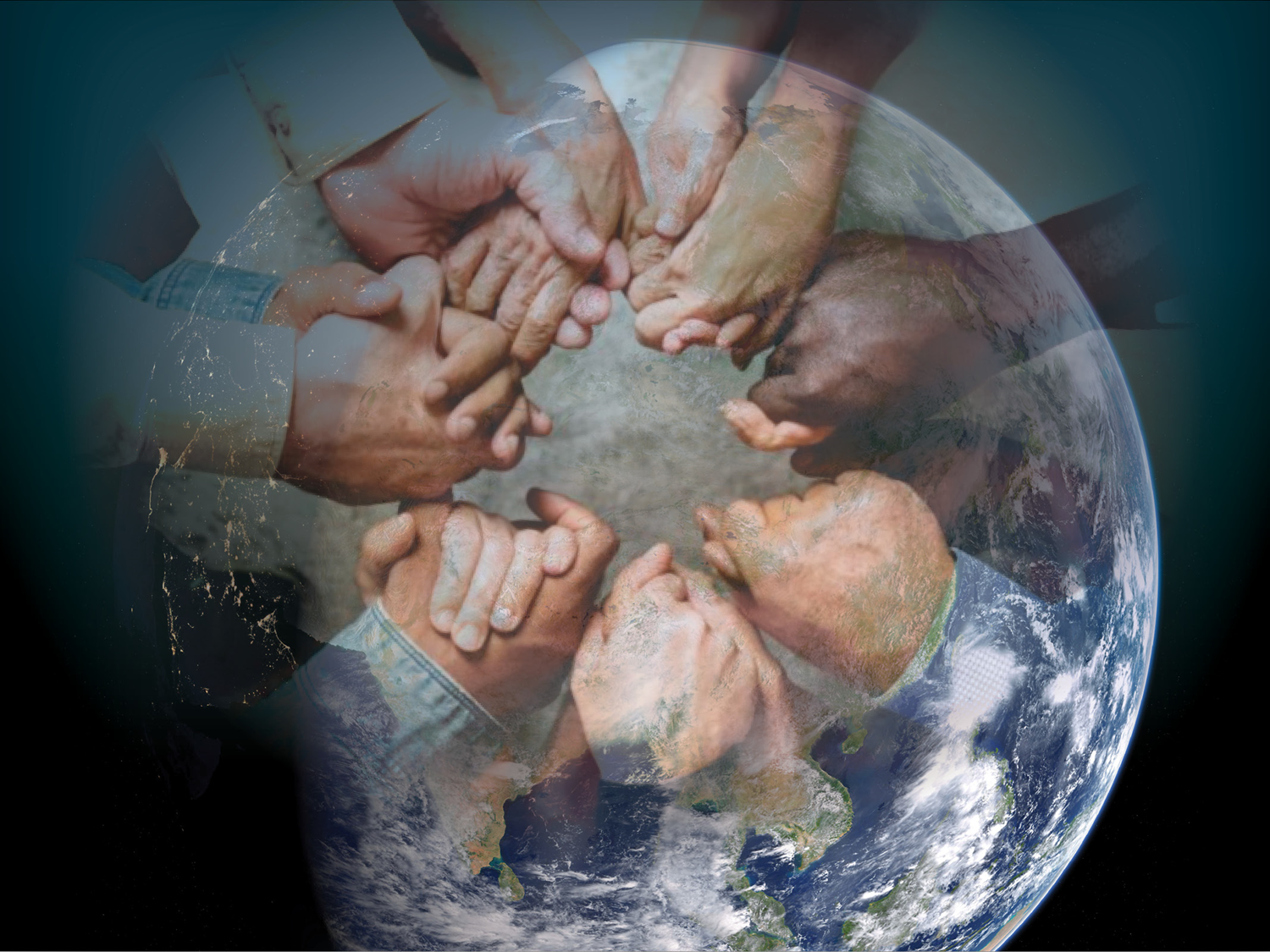 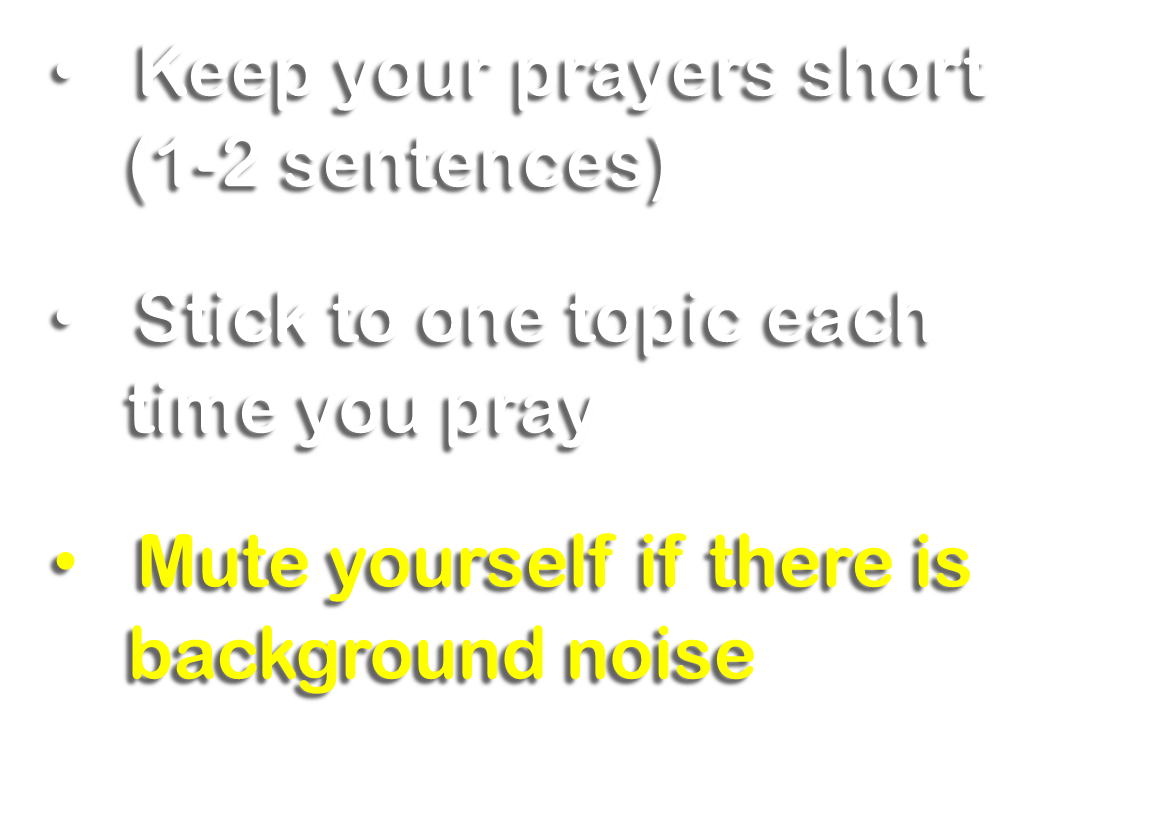 17/08/2022
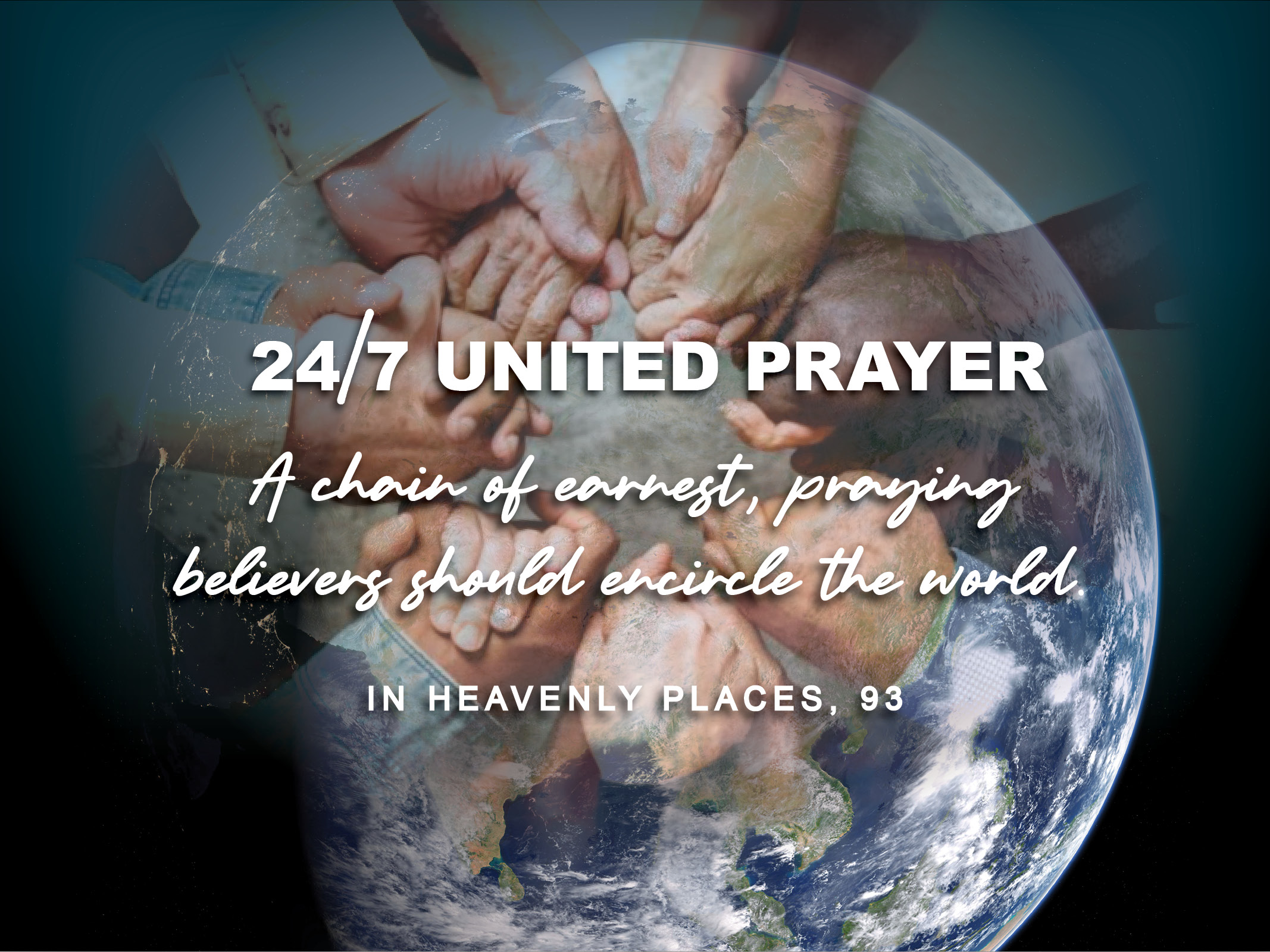 [Speaker Notes: End of 30 minutes of united prayer.]
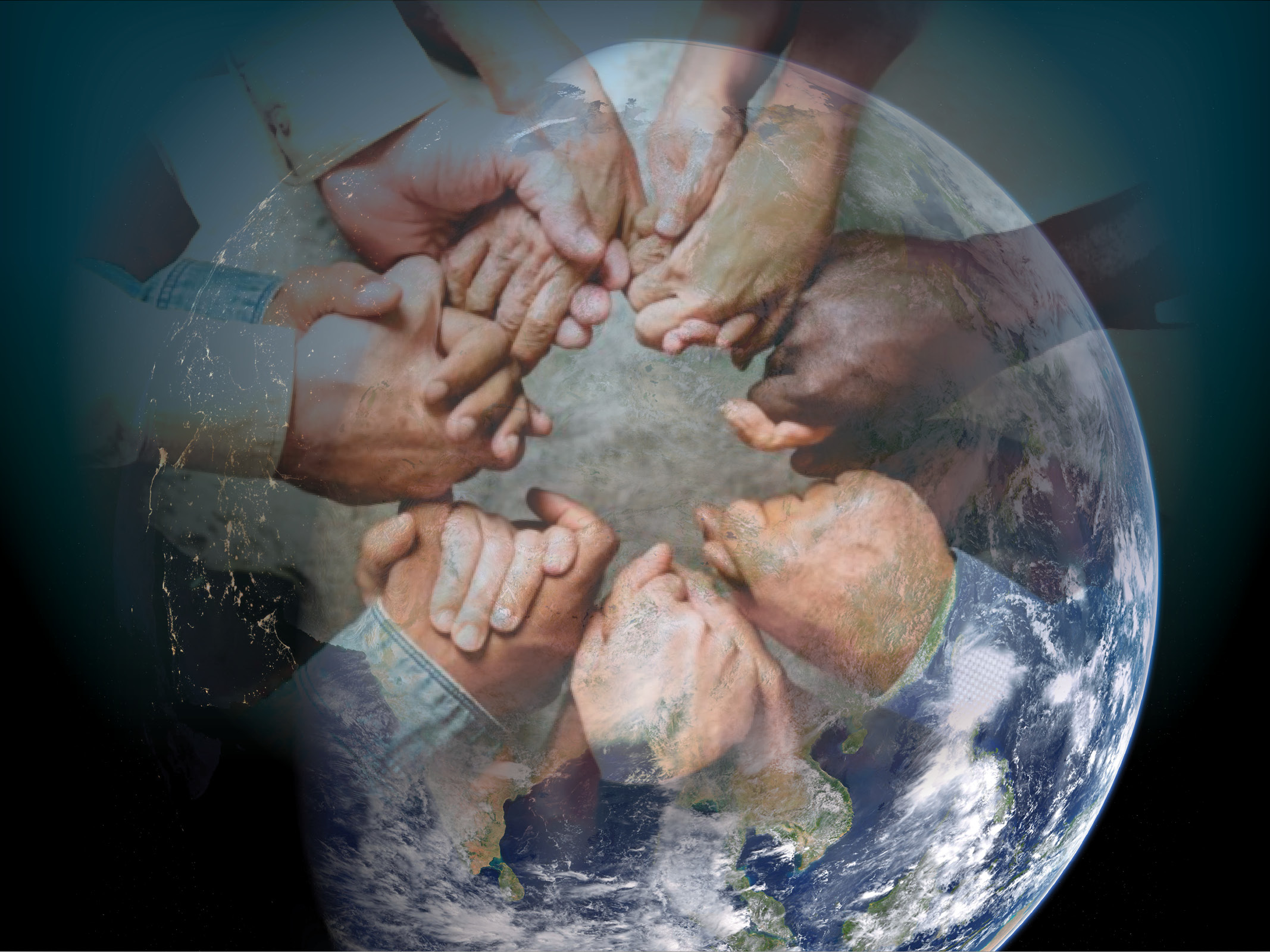 PRAISE
CONFESSION
SUPPLICATION
	 Latter Rain / Holy Spirit	 Each 1 Reach 1 	 God’s vision for the World Church	 Other requests
THANKSGIVING
PLEASE STAY MUTED UNLESS PRAYING OR AFFIRMING
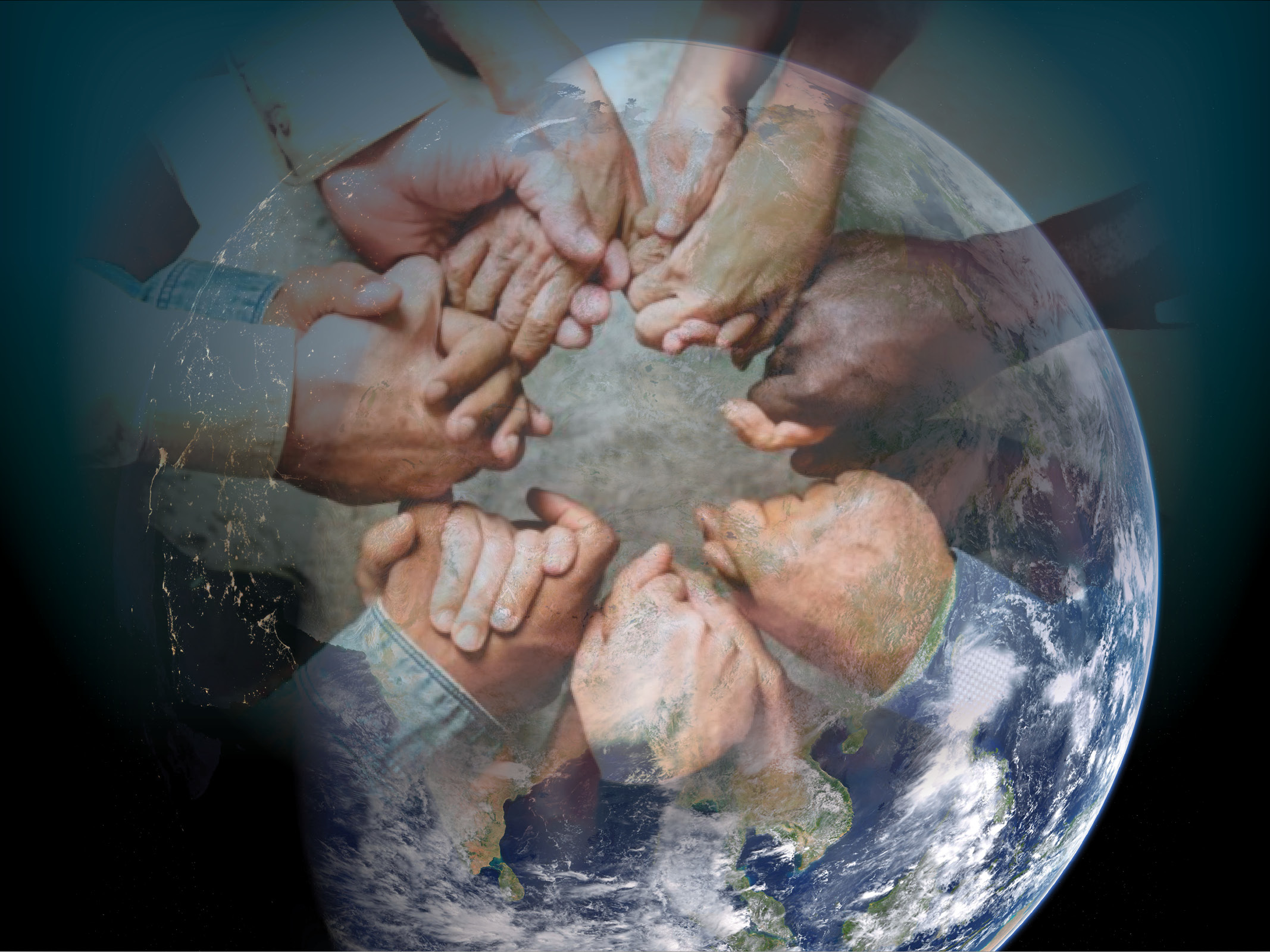 PRAISE
CONFESSION
SUPPLICATION
	 Latter Rain / Holy Spirit	 Each 1 Reach 1 	 God’s vision for the World Church	 Other requests
THANKSGIVING
PLEASE STAY MUTED UNLESS PRAYING OR AFFIRMING
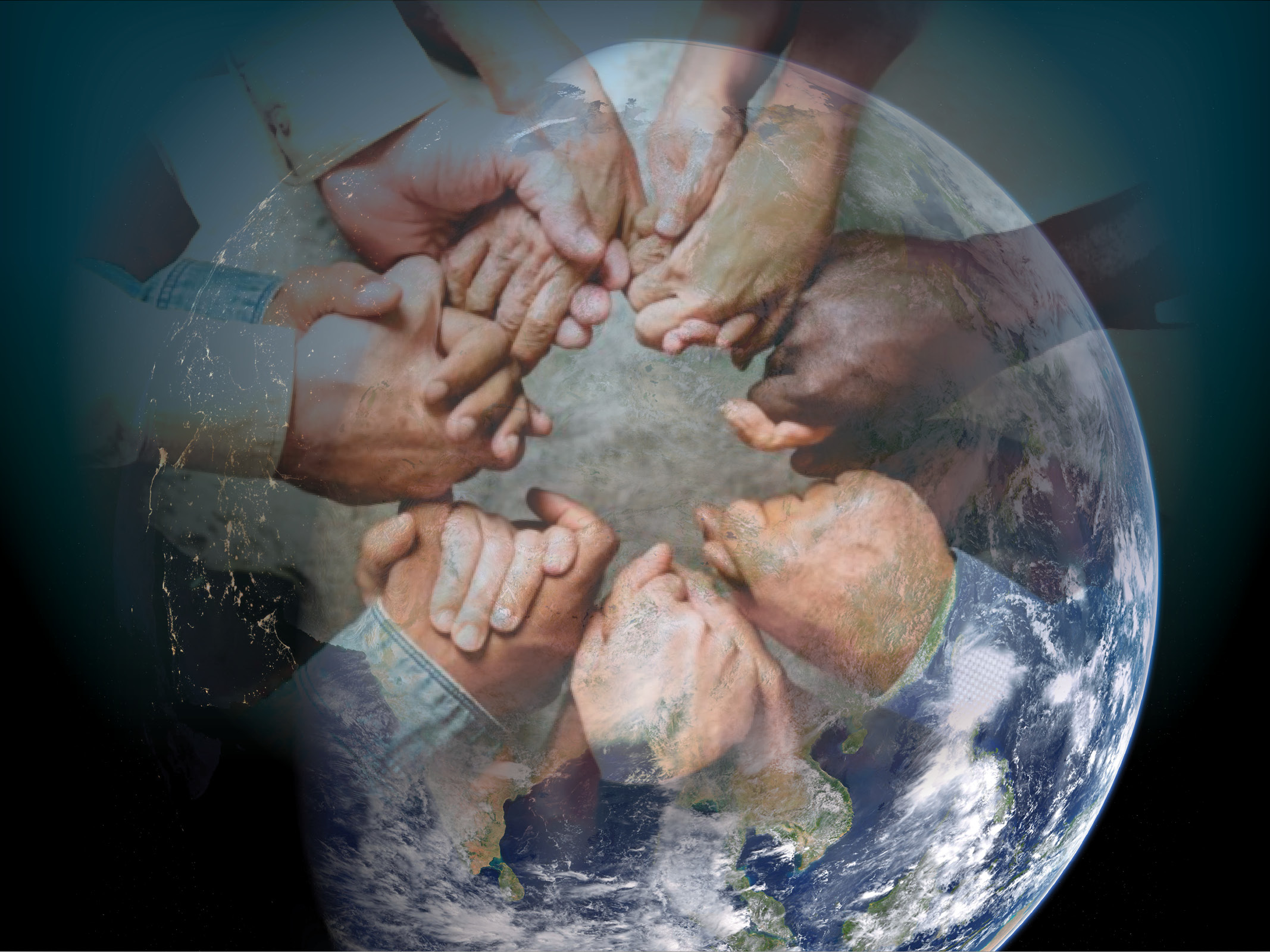 PRAISE
CONFESSION
SUPPLICATION
	 Latter Rain / Holy Spirit	 Each 1 Reach 1 	 God’s vision for the World Church	 Other requests
THANKSGIVING
PLEASE STAY MUTED UNLESS PRAYING OR AFFIRMING
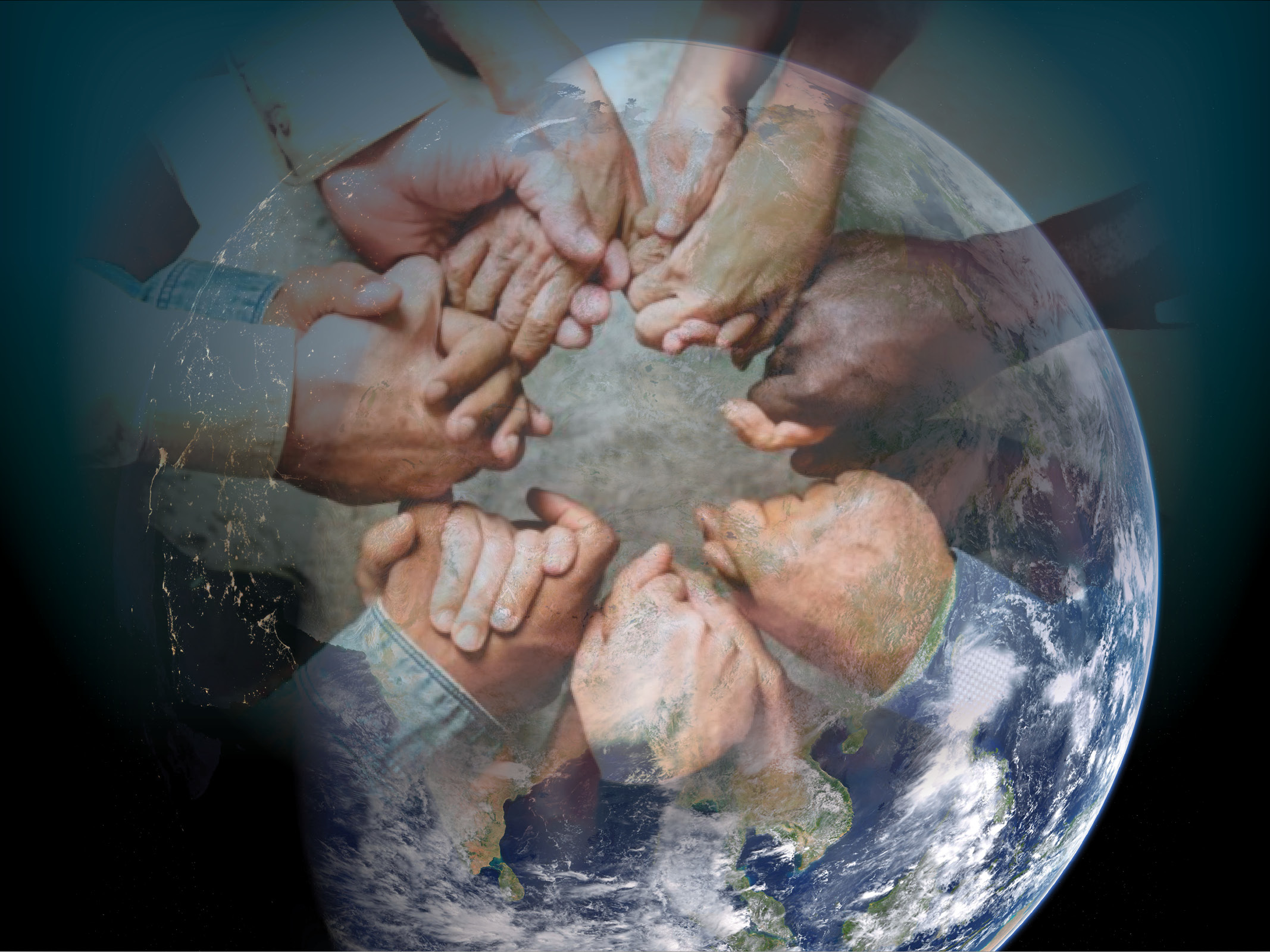 PRAISE
CONFESSION
SUPPLICATION
	 Latter Rain / Holy Spirit	 Each 1 Reach 1 	 God’s vision for the World Church	 Other requests
THANKSGIVING
PLEASE STAY MUTED UNLESS PRAYING OR AFFIRMING
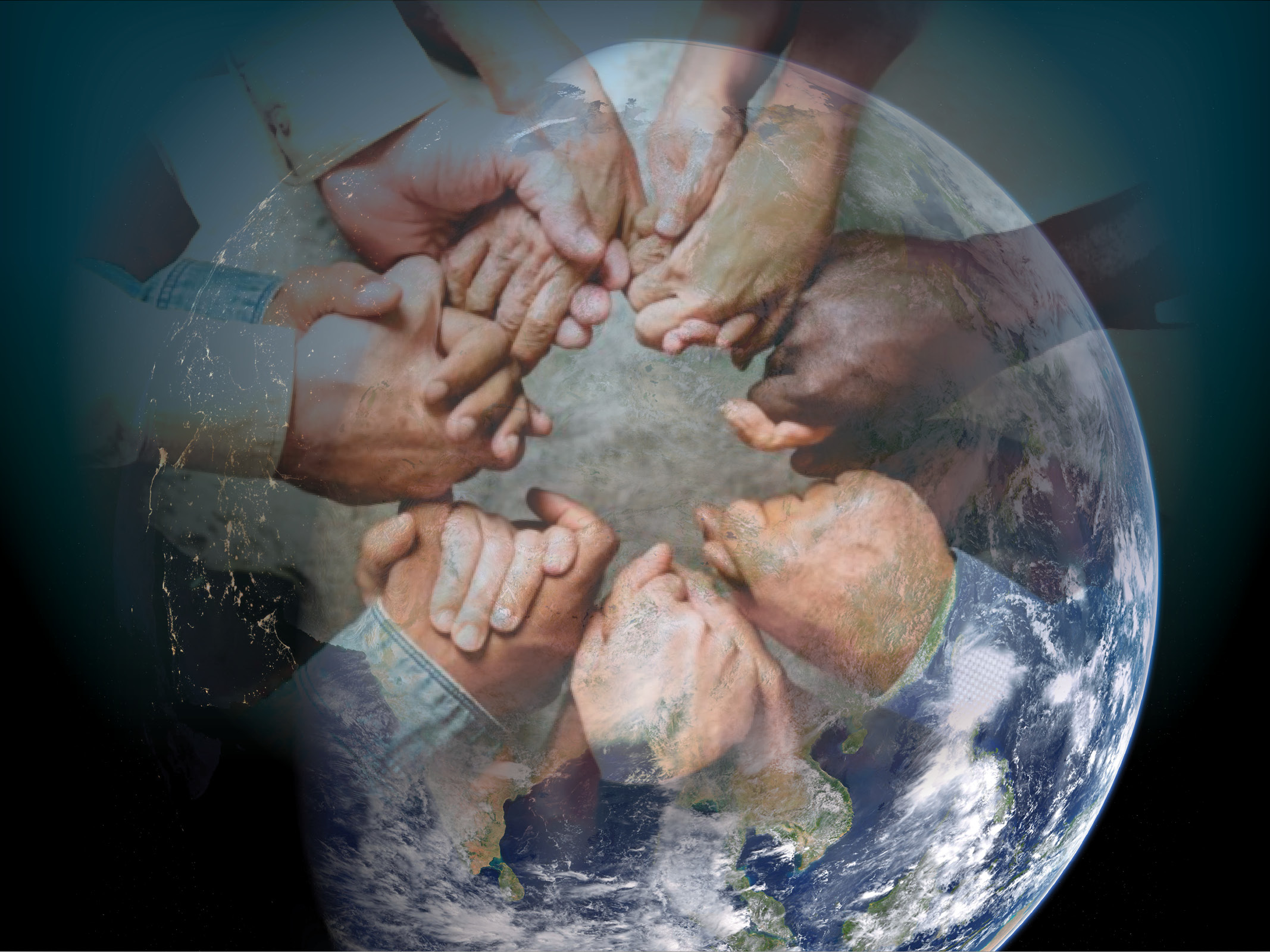 PRAISE
CONFESSION
SUPPLICATION
	 Latter Rain / Holy Spirit	 Each 1 Reach 1 	 God’s vision for the World Church	 Other requests
THANKSGIVING
PLEASE STAY MUTED UNLESS PRAYING OR AFFIRMING
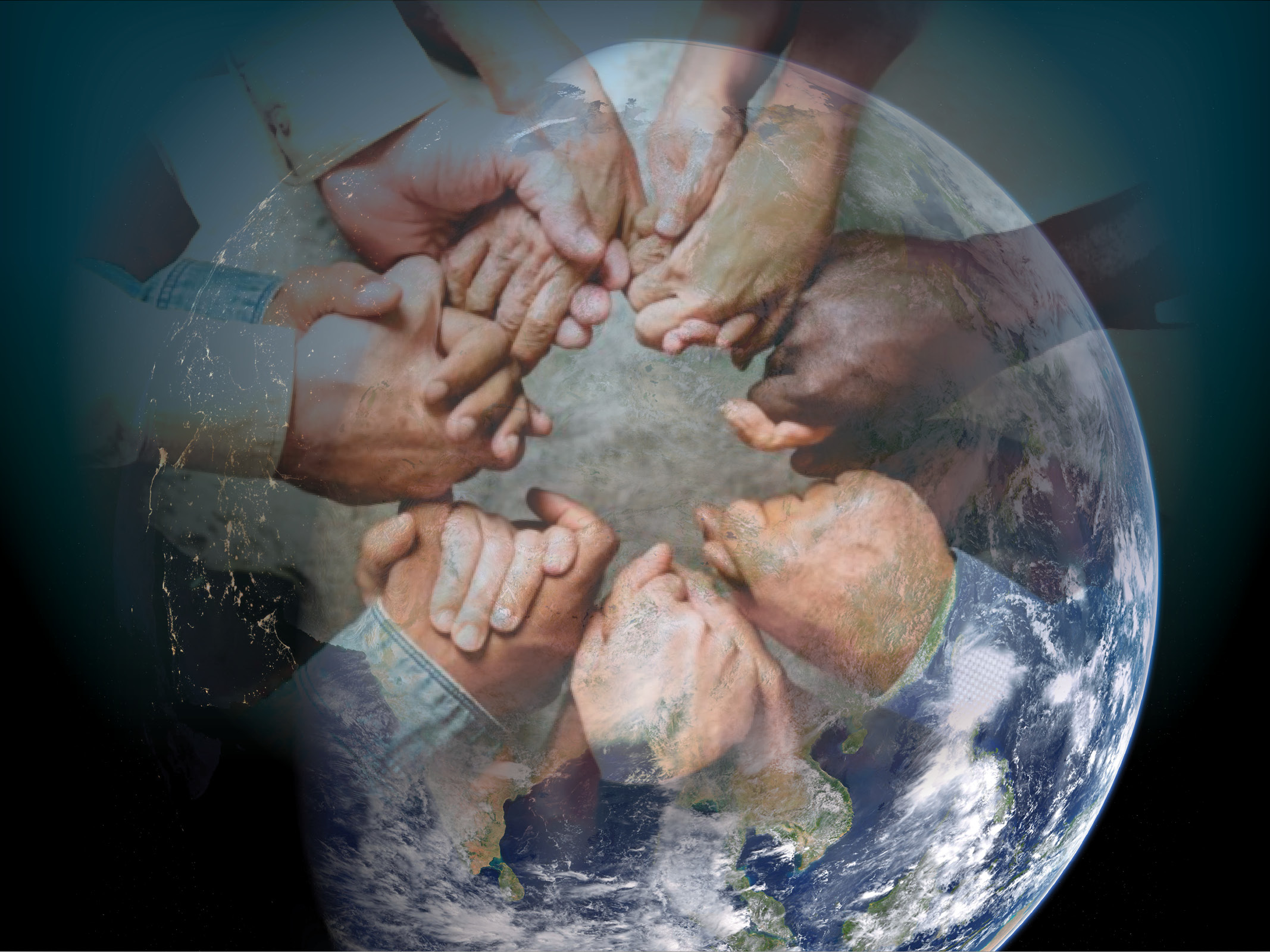 PRAISE
CONFESSION
SUPPLICATION
	 Latter Rain / Holy Spirit	 Each 1 Reach 1 	 God’s vision for the World Church	 Other requests
THANKSGIVING
PLEASE STAY MUTED UNLESS PRAYING OR AFFIRMING
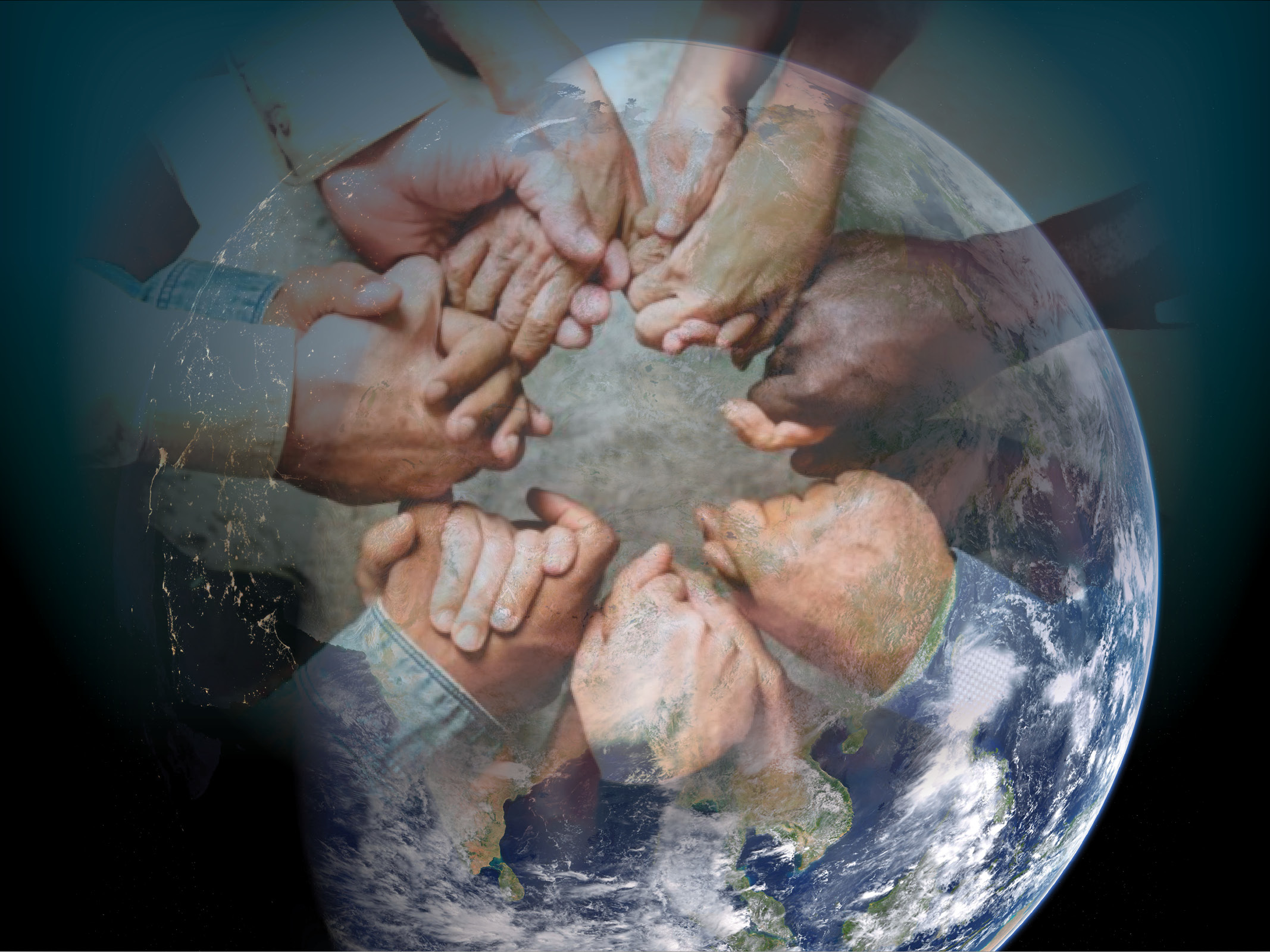 PRAISE
CONFESSION
SUPPLICATION
	 Latter Rain / Holy Spirit	 Each 1 Reach 1 	 God’s vision for the World Church	 Other requests
THANKSGIVING
PLEASE STAY MUTED UNLESS PRAYING OR AFFIRMING
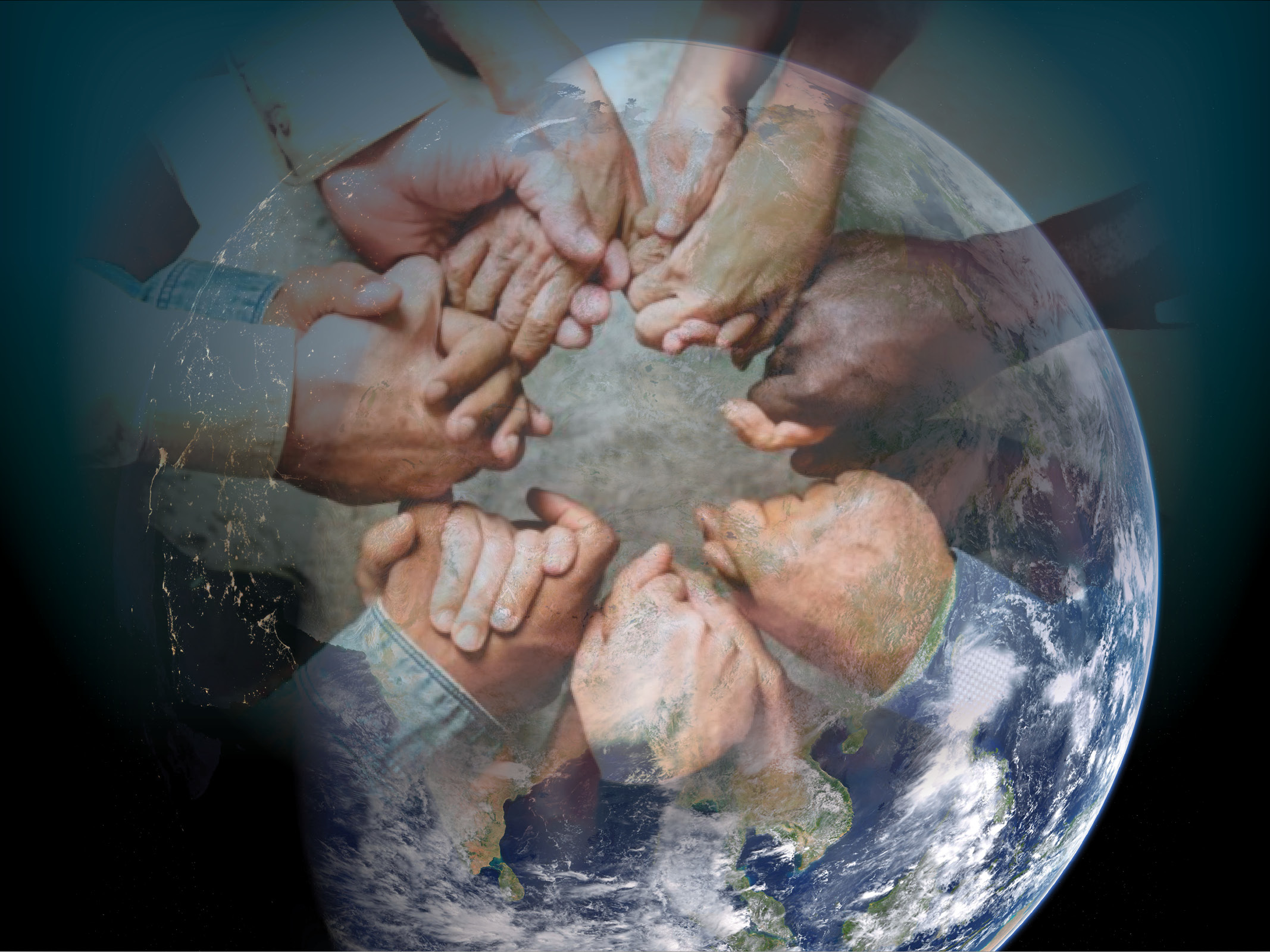 PRAISE
CONFESSION
SUPPLICATION
	 Latter Rain / Holy Spirit	 Each 1 Reach 1 	 God’s vision for the World Church	 Other requests
THANKSGIVING
PLEASE STAY MUTED UNLESS PRAYING OR AFFIRMING
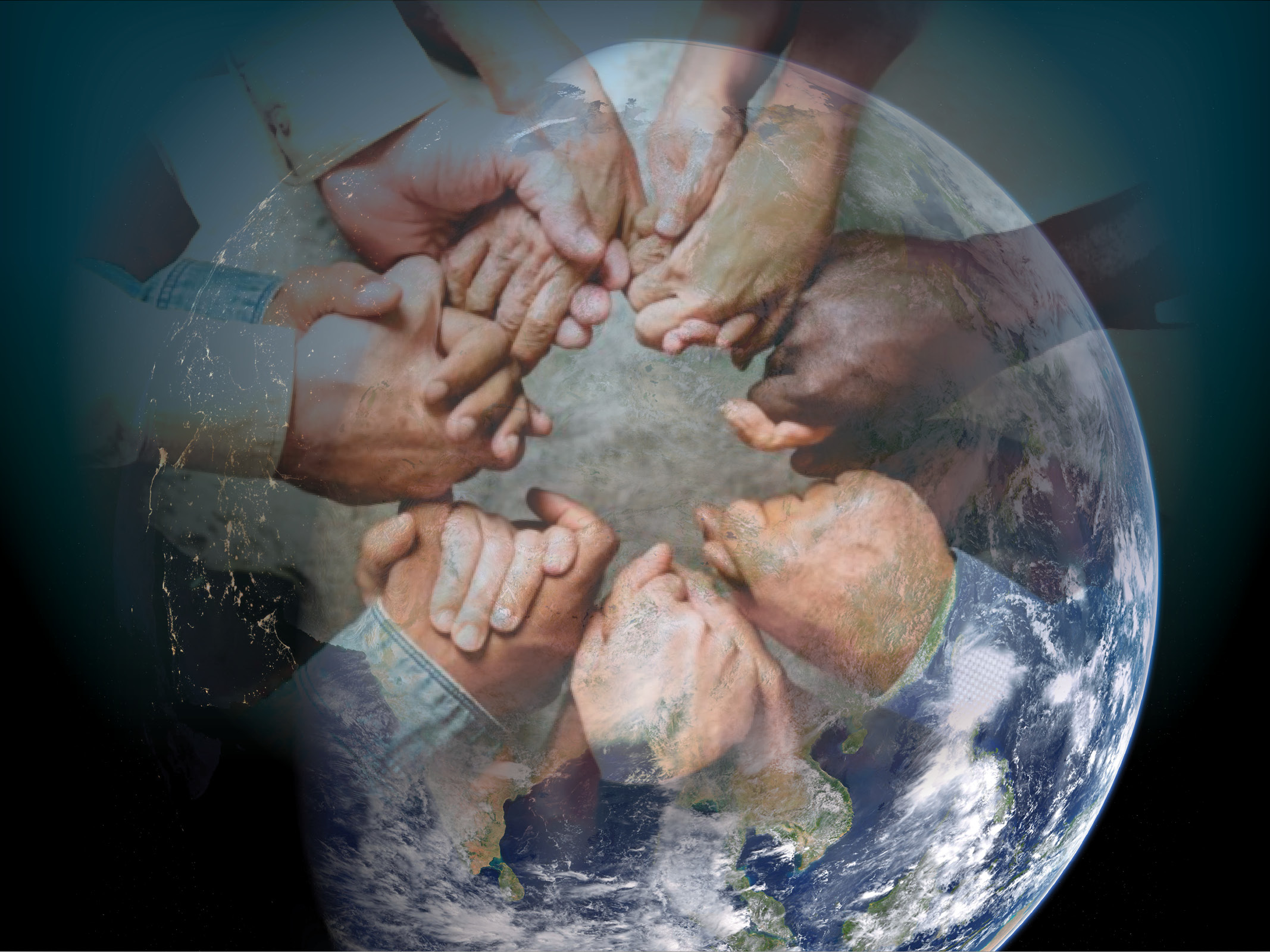 PRAISE
CONFESSION
SUPPLICATION
	 Latter Rain / Holy Spirit	 Each 1 Reach 1 	 God’s vision for the World Church	 Other requests
THANKSGIVING
PLEASE STAY MUTED UNLESS PRAYING OR AFFIRMING
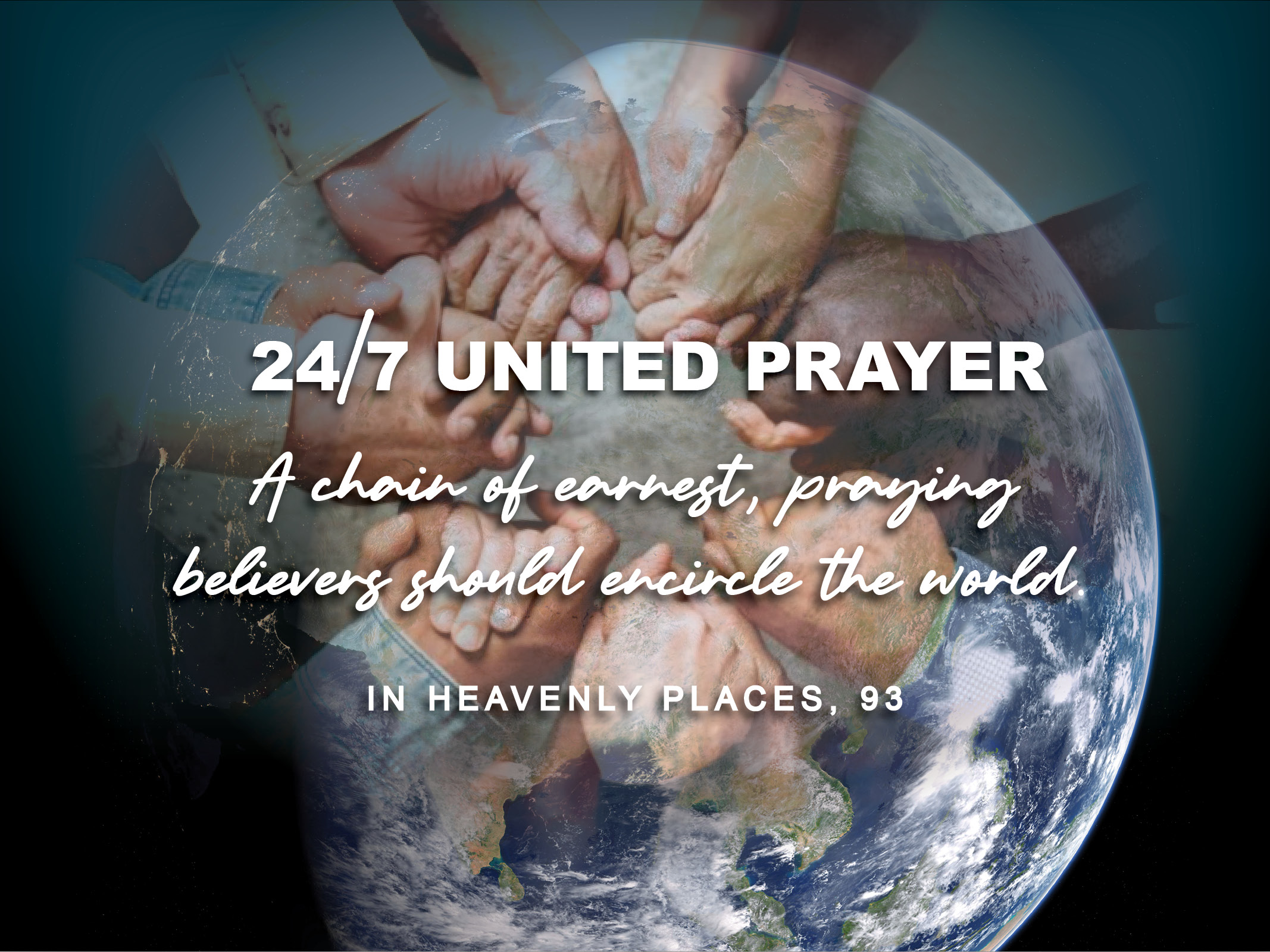 [Speaker Notes: End of 30 minutes of united prayer.]
Please visit our website for the schedule for all our 24/7 United Prayer calls. Please support this ministry through joyful giving and by telling your friends, family, and church about it.
247UNITEDPRAYER.ORG
Please join our 24/7 United Prayer Facebook group & invite others to join. Share stories & testimonies to inspire others to pray more.
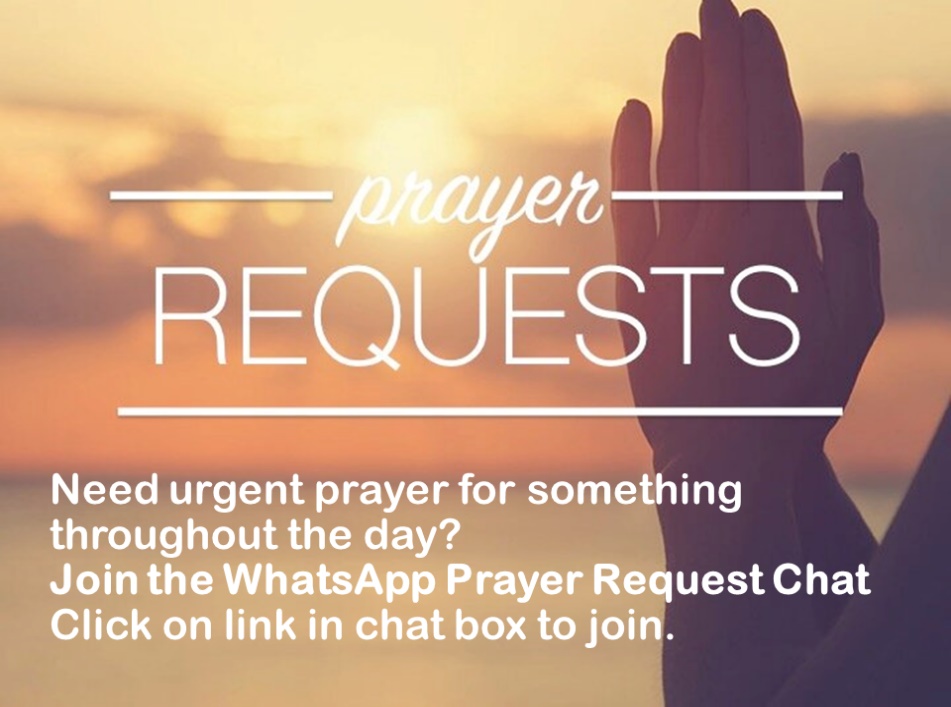 Need urgent prayer throughout the day? Join our WhatsApp Prayer Request chat group. 
Click link in the chat box to join.
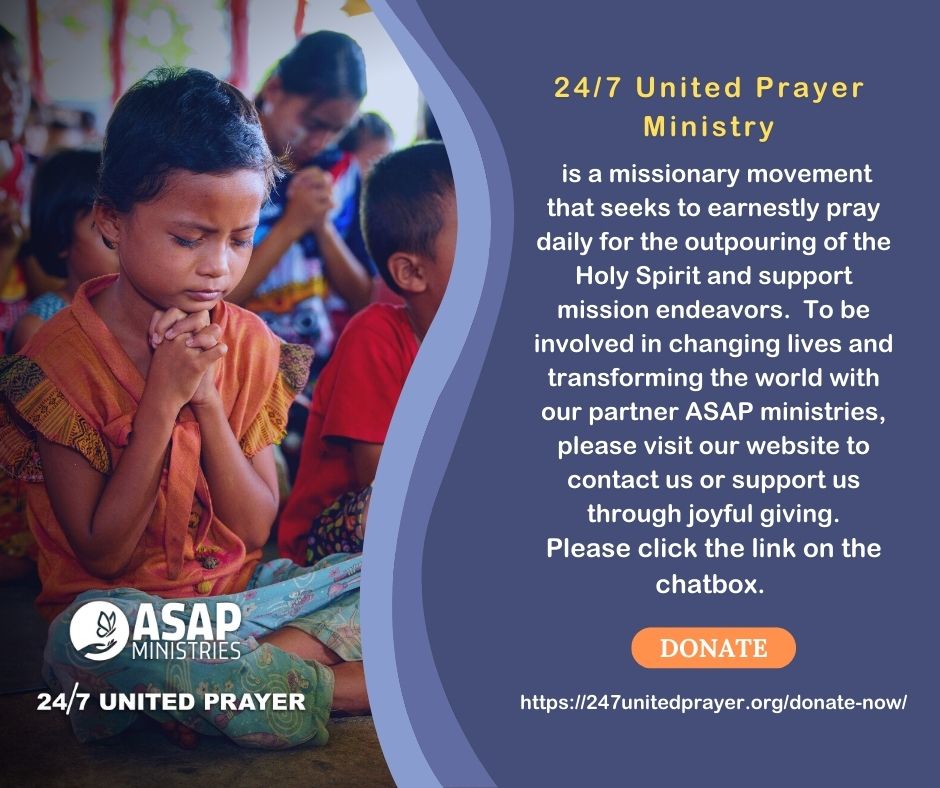 1:32 PM
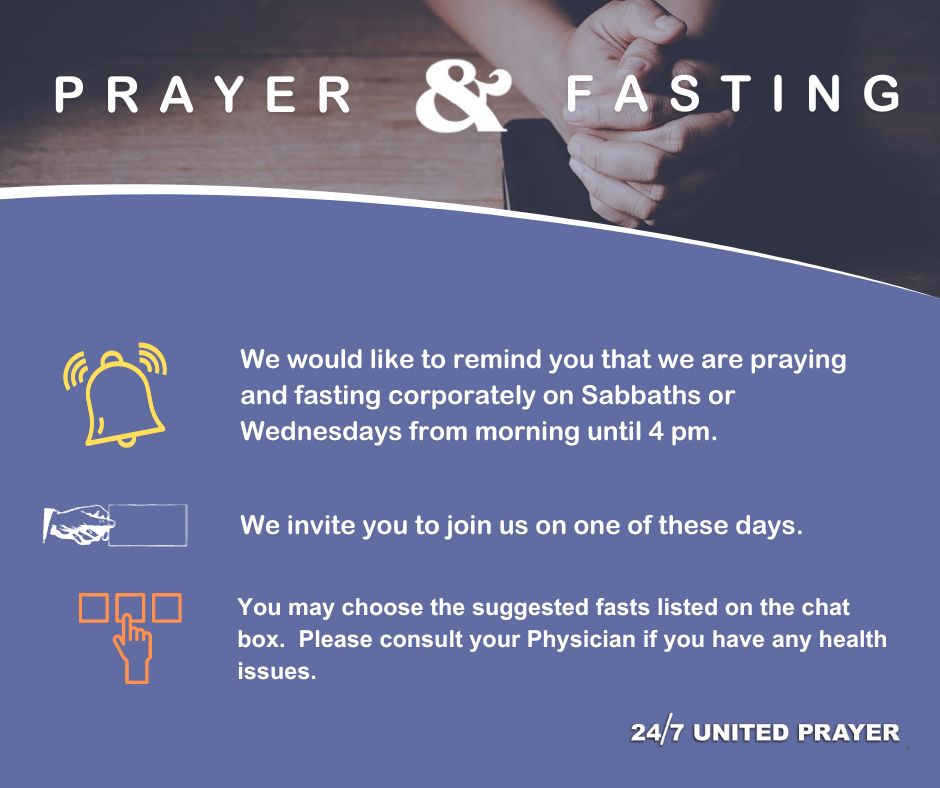 1:32 PM
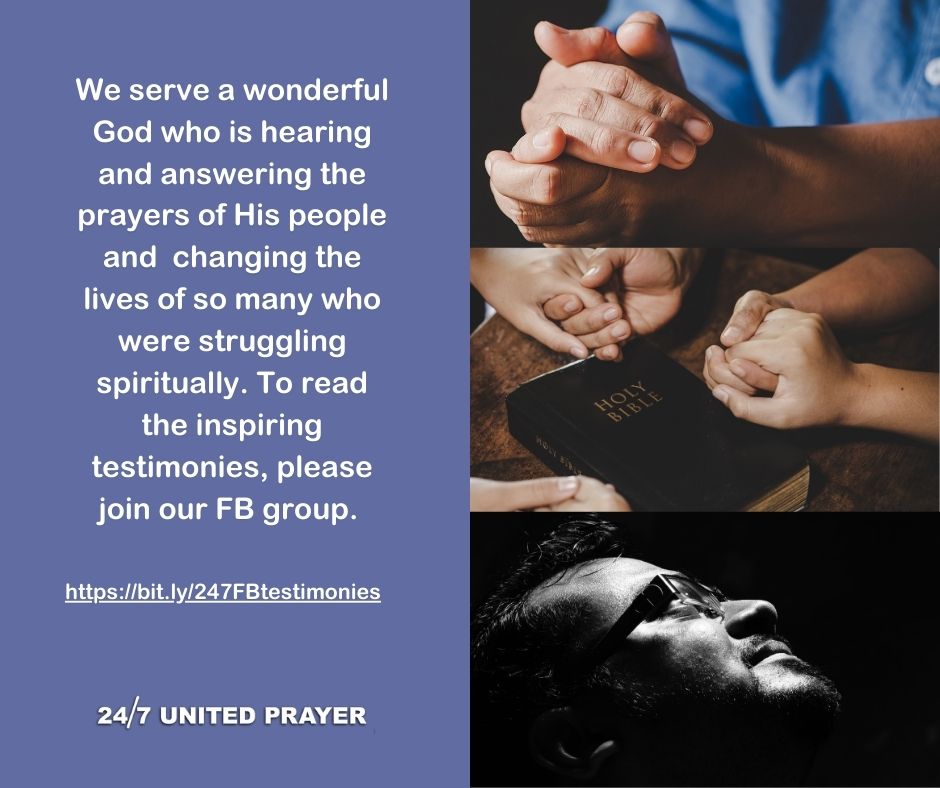 1:32 PM
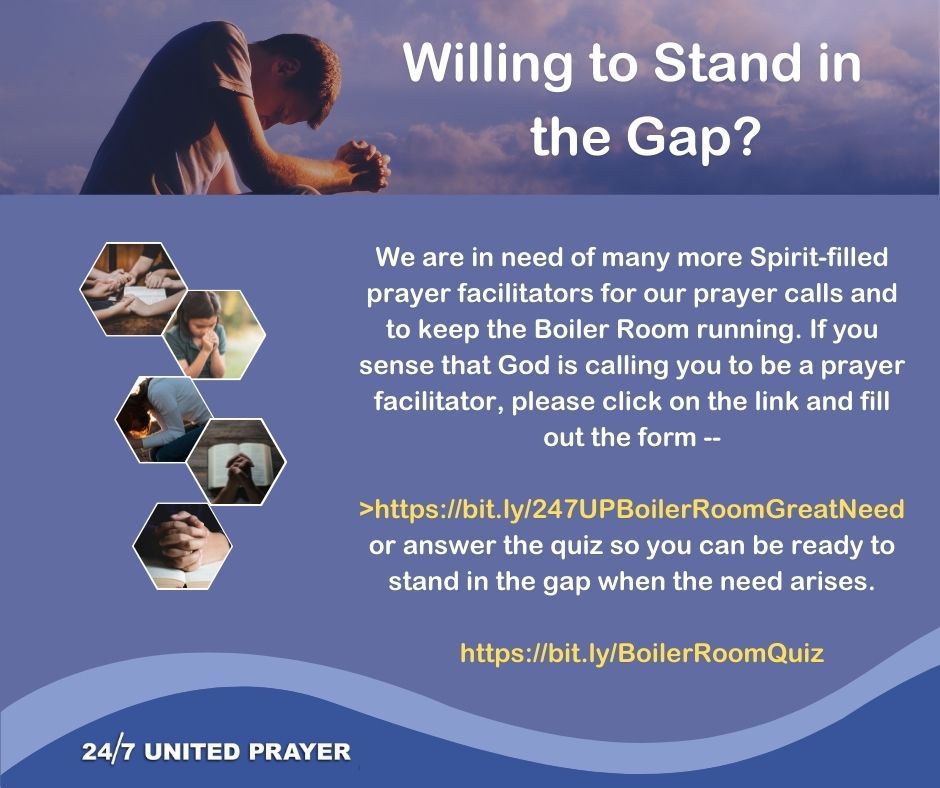 1:32 PM
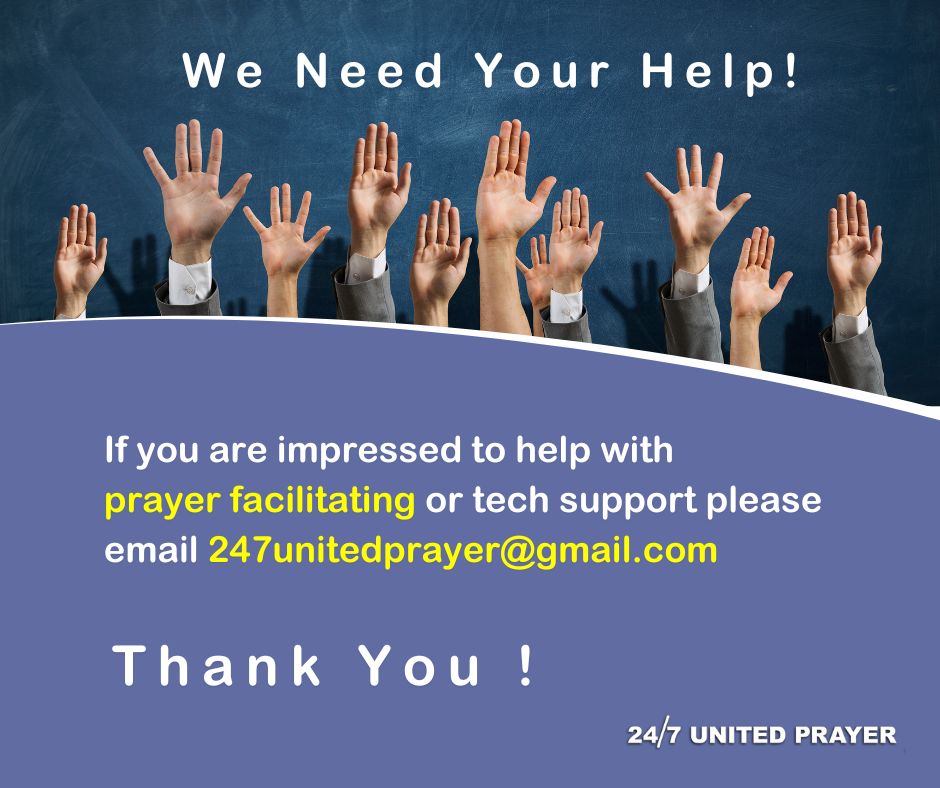 1:32 PM
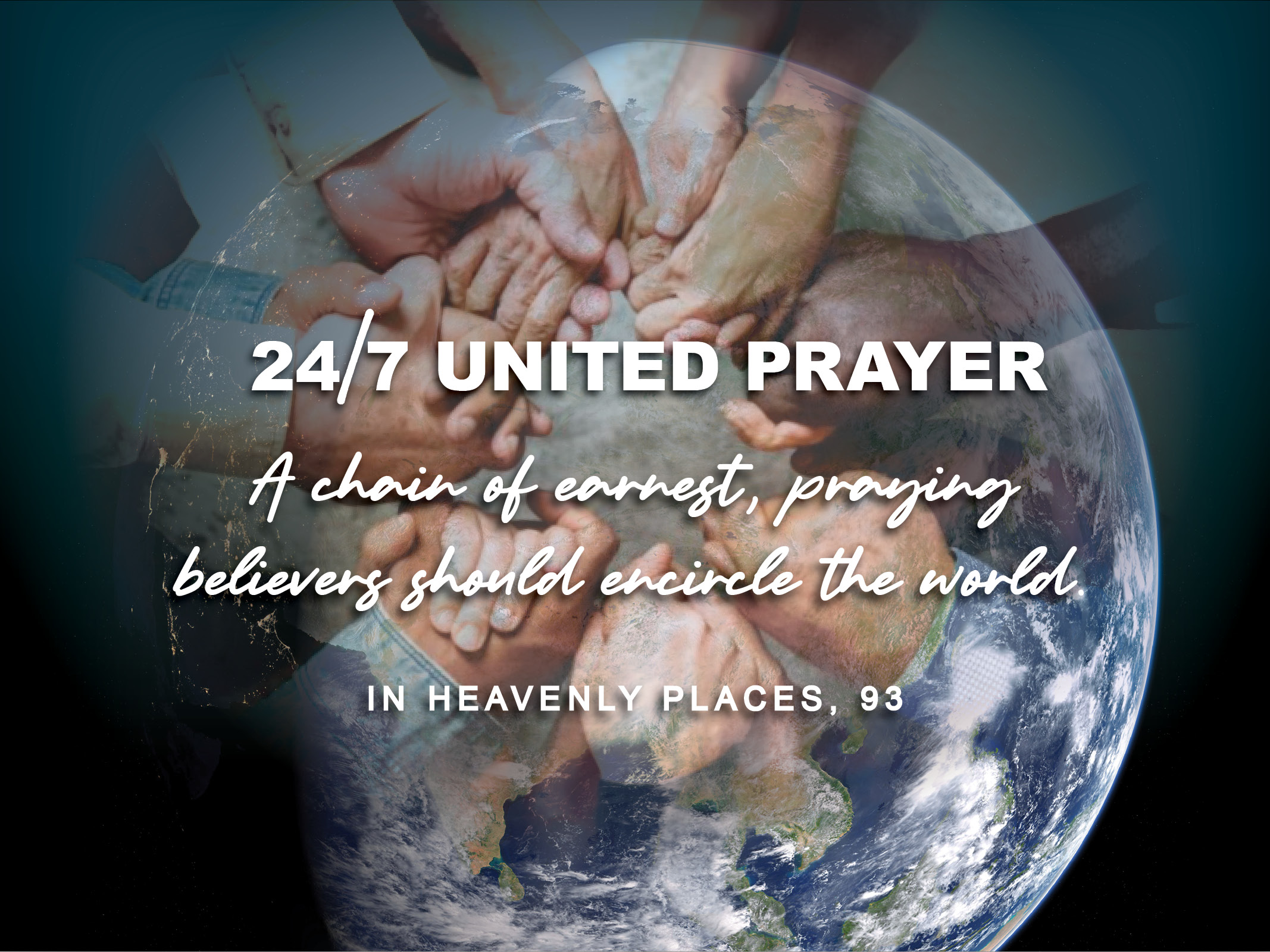 Breakout Prayer Rooms
[Speaker Notes: Option for prayer call to utilise this slide if they want to have breakout rooms after announcements.]
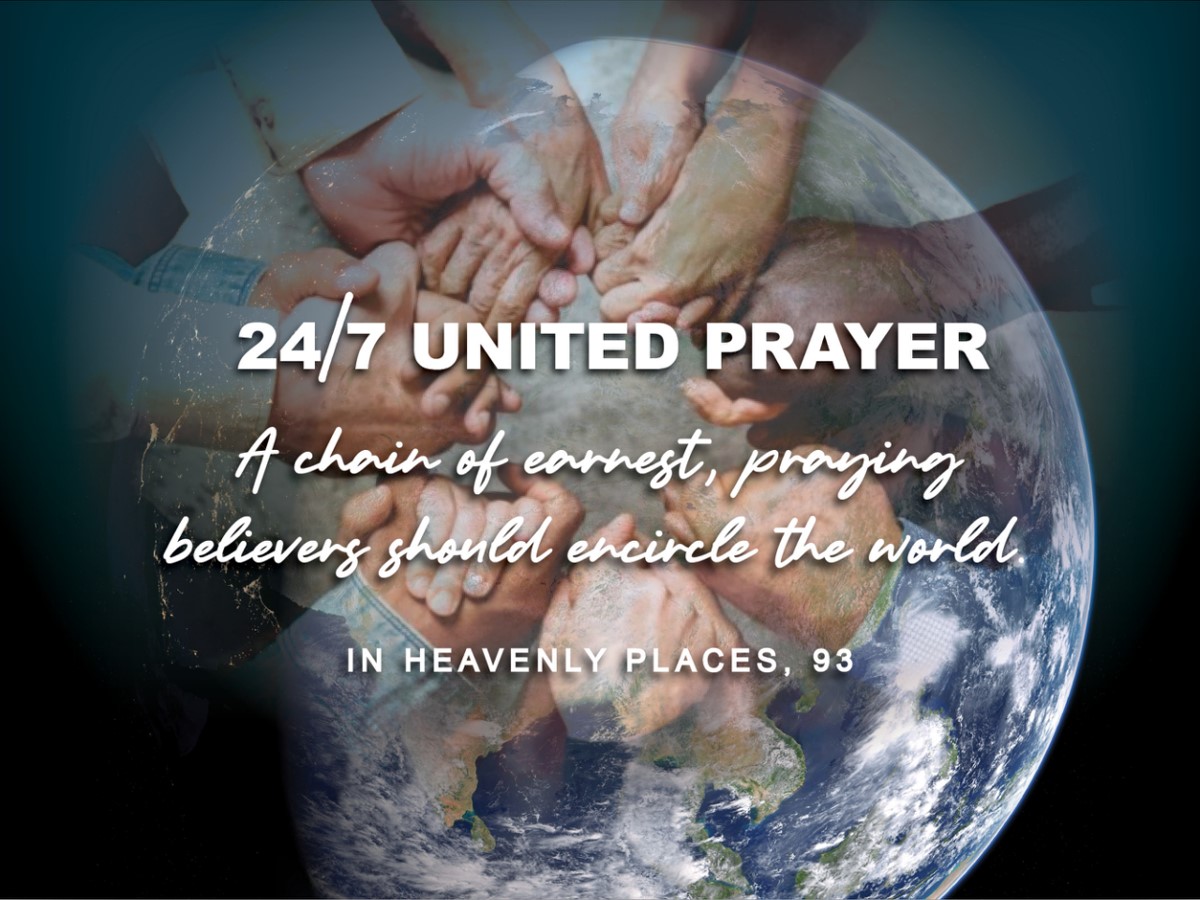 Testimony Time
[Speaker Notes: Option for prayer call to utilise this slide if they want to have testimony time after announcements – 2 minutes timer.]
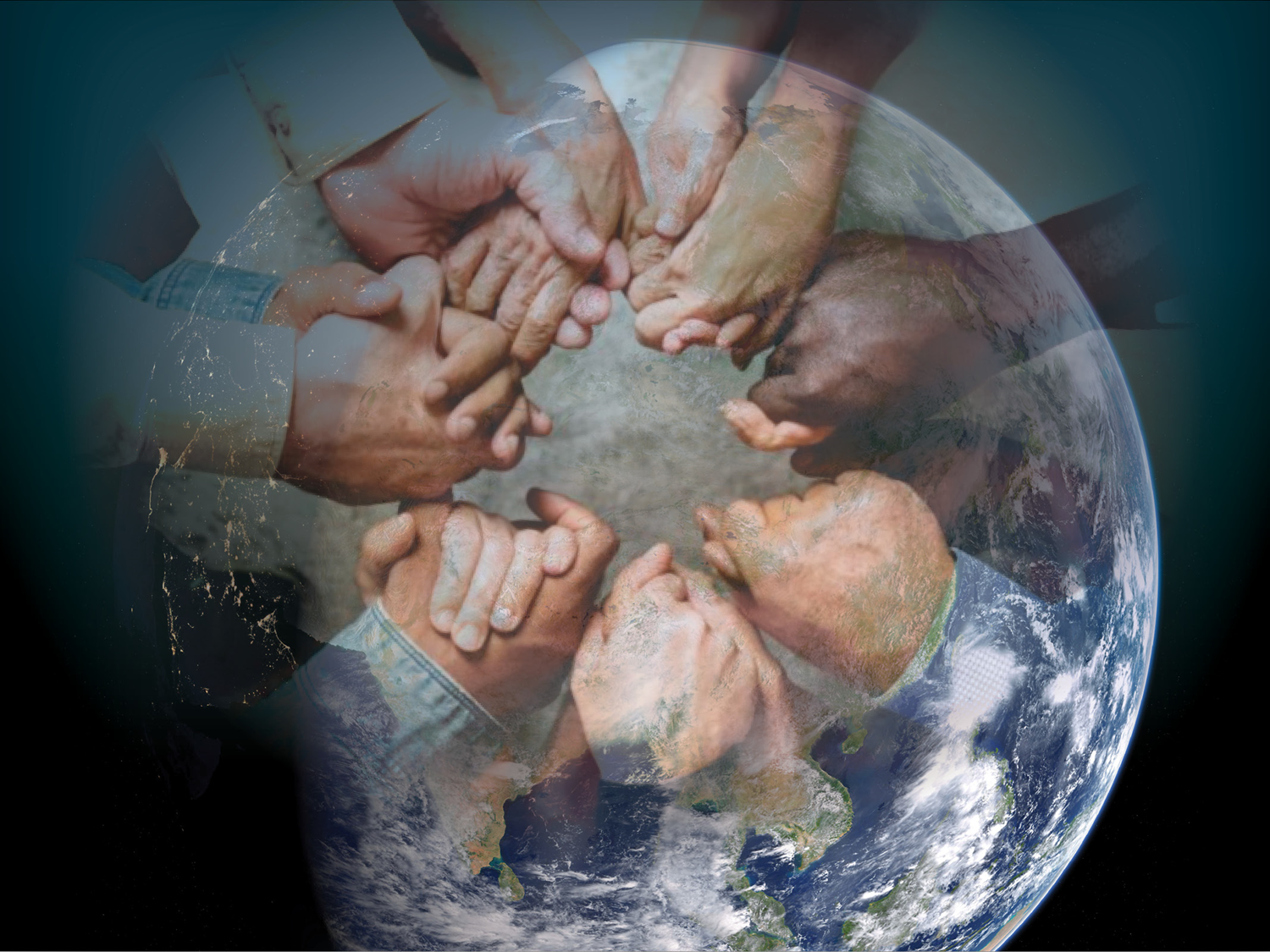 Testimony Time
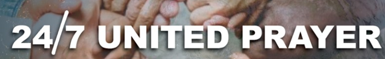 17/08/2022
[Speaker Notes: Option for prayer call to utilise this slide if they want to have testimony time after announcements – 1 minute timer.
1]
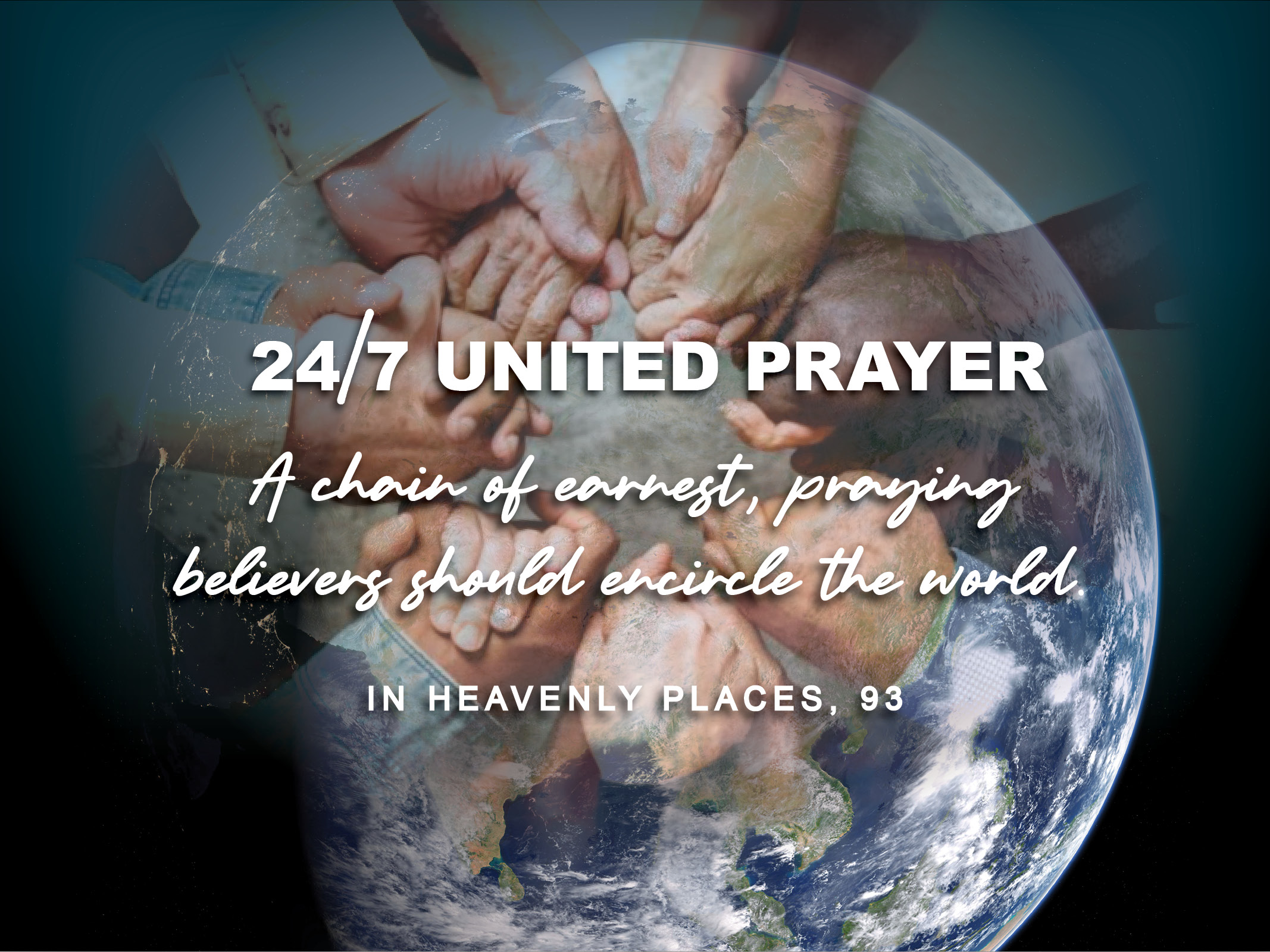 [Speaker Notes: End of 30 minutes of united prayer.]
DEBRIEF
DEBRIEF TIMER 
COMMENT TIMER 